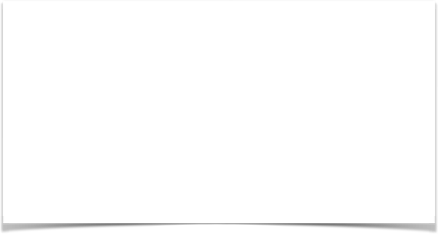 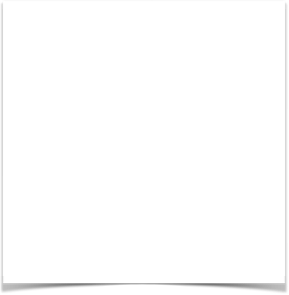 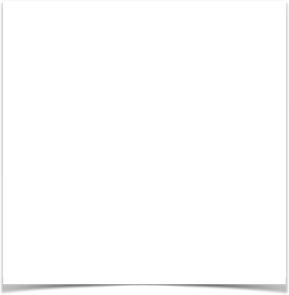 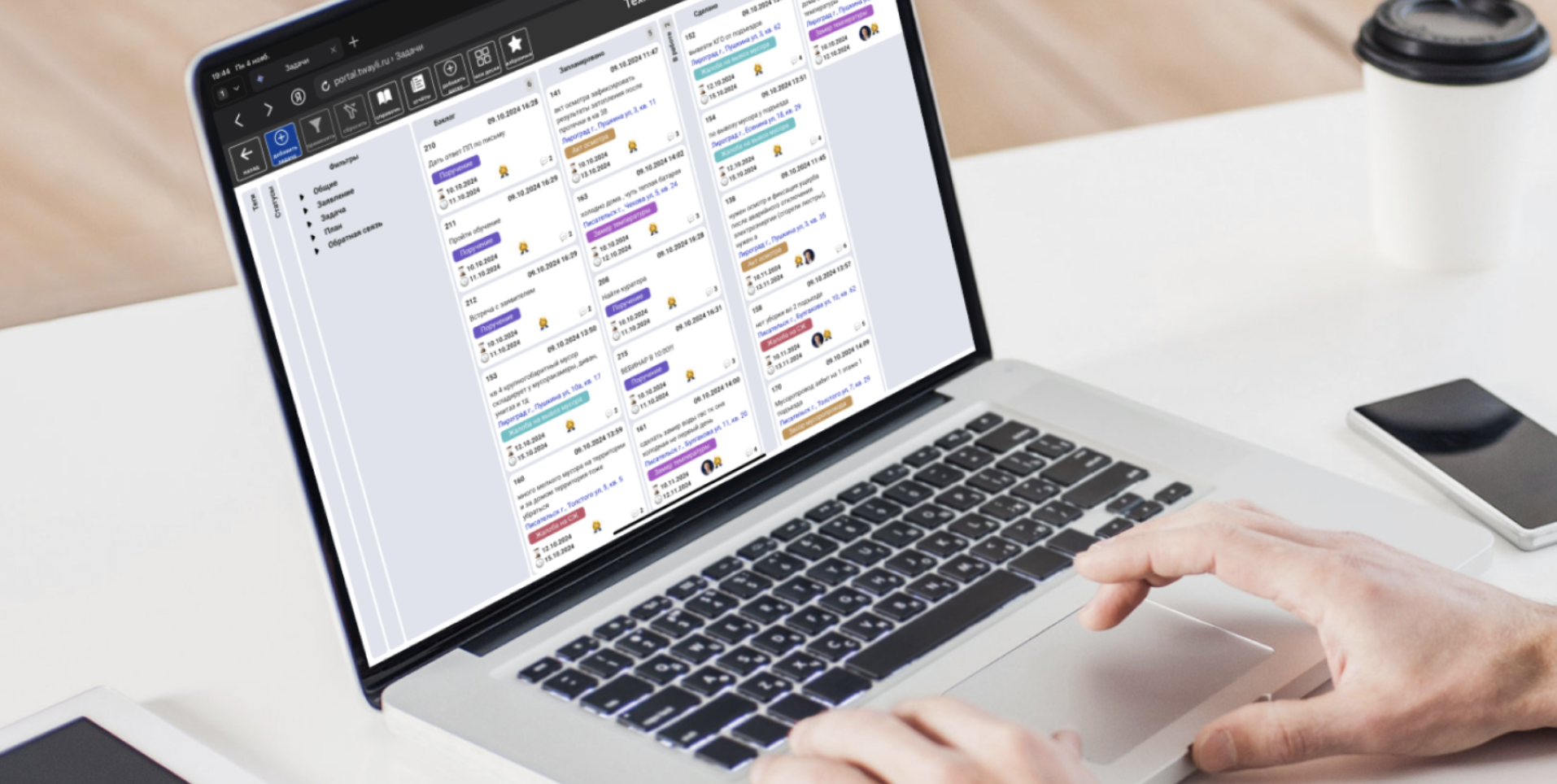 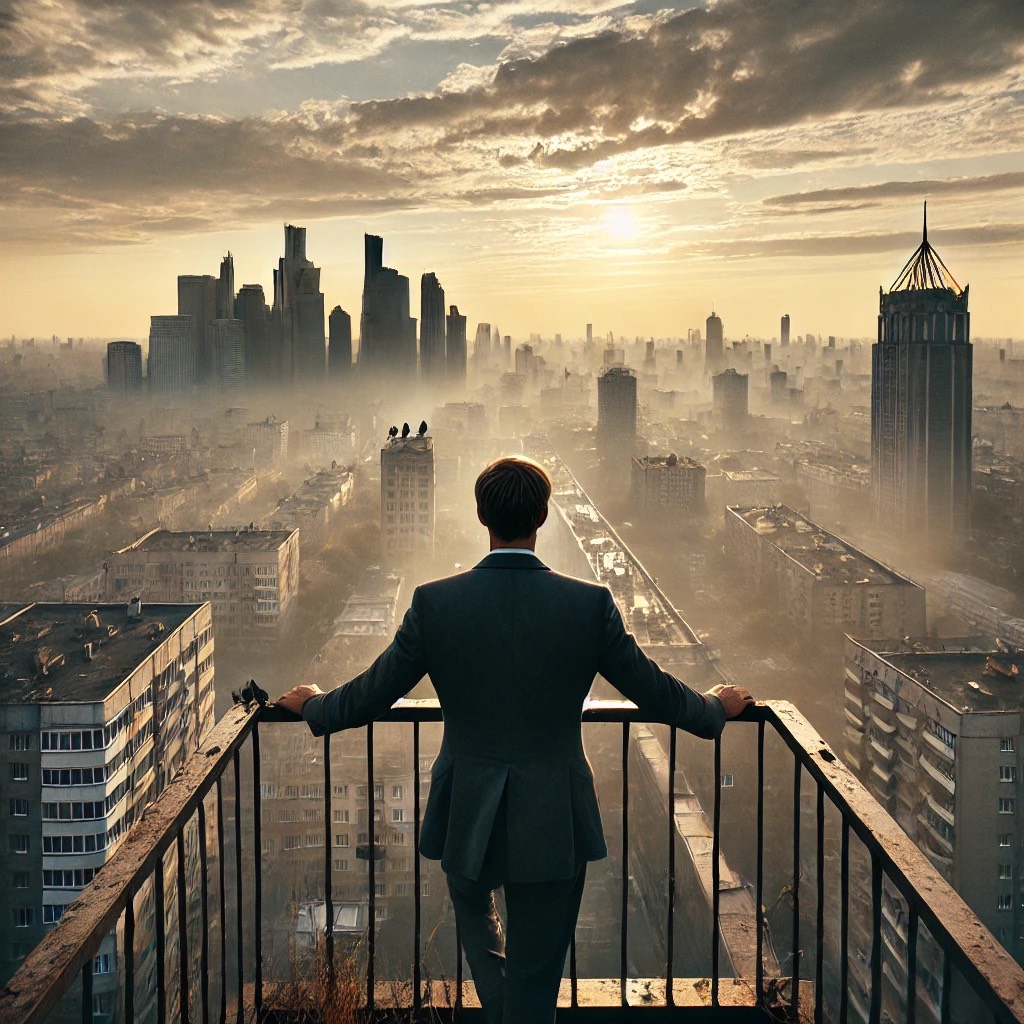 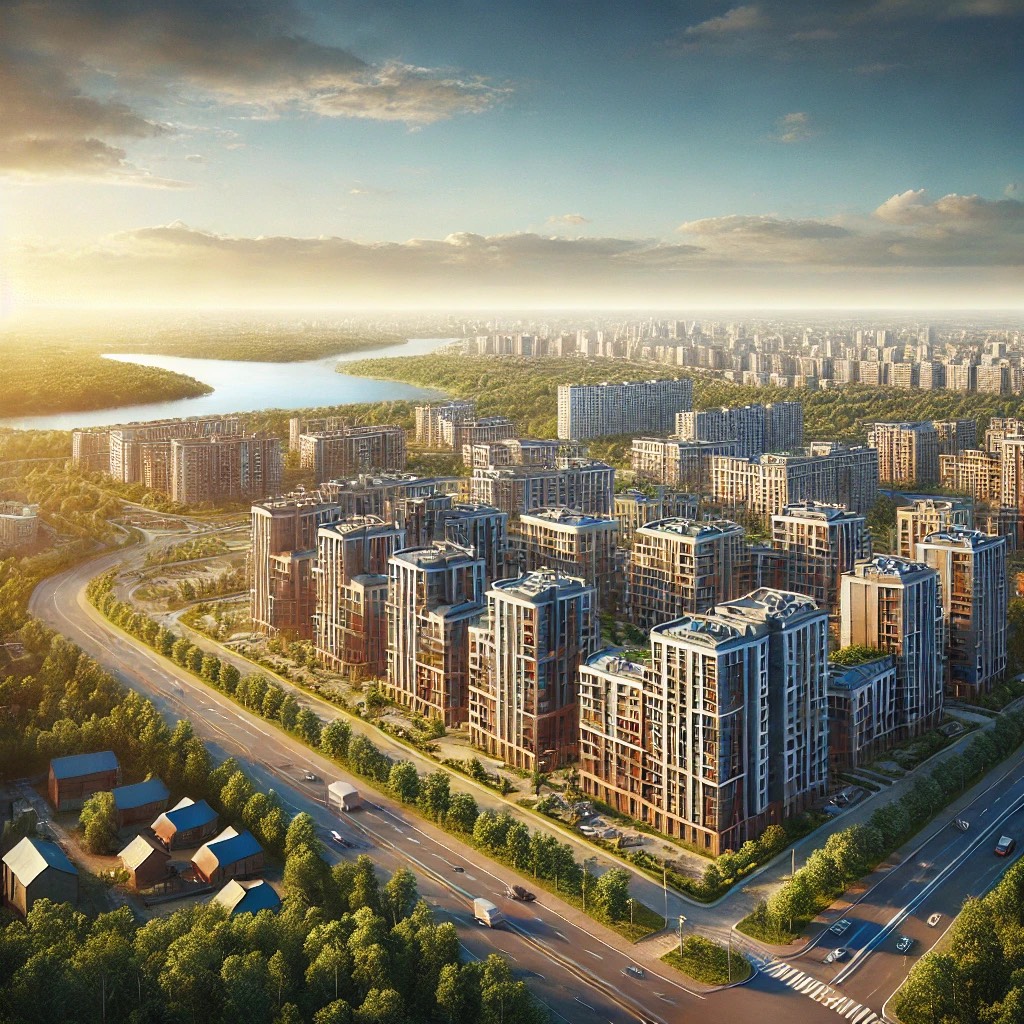 От хаоса к системе.
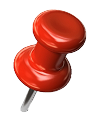 Моя история систематизации бизнеса
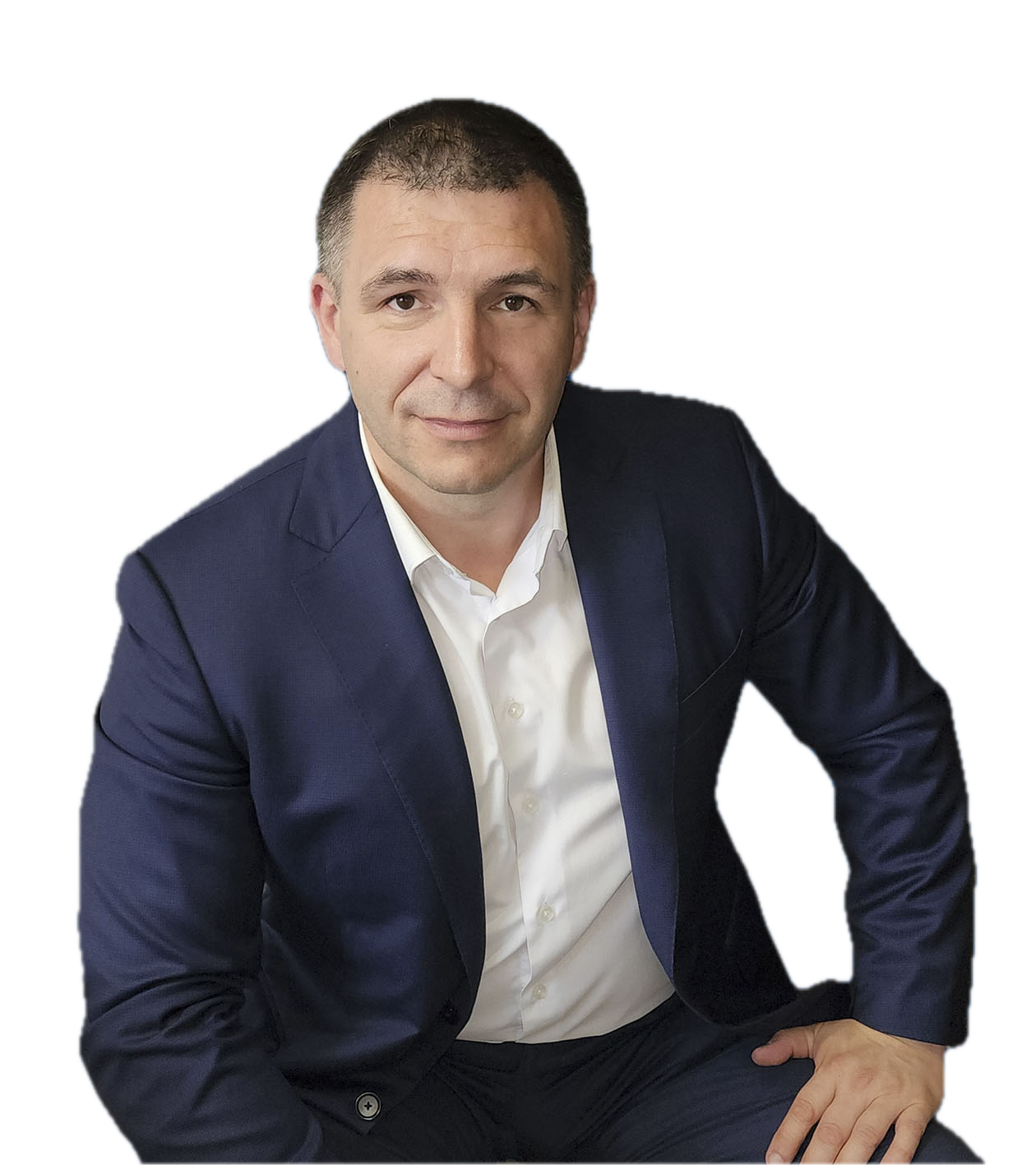 Николай Васильев, владелец компании по управлению жилой недвижимостьюВысшее экономическое образование, 🔹 25+ опыта работы в сфере ЖКХ🔹 100+ сотрудников, 🔹 100+ объектов под управлениемСоздатель Twayli — платформы для автоматизации сервисного бизнеса
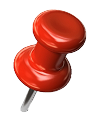 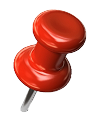 11 марта 2025 года
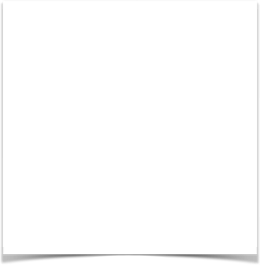 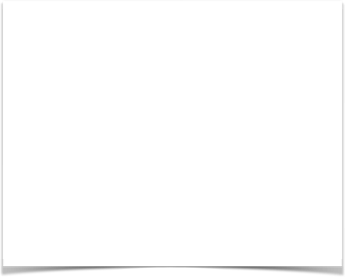 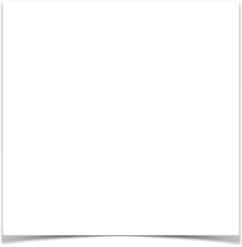 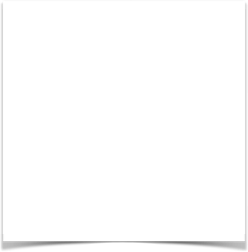 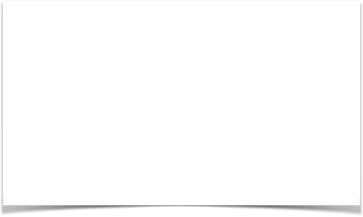 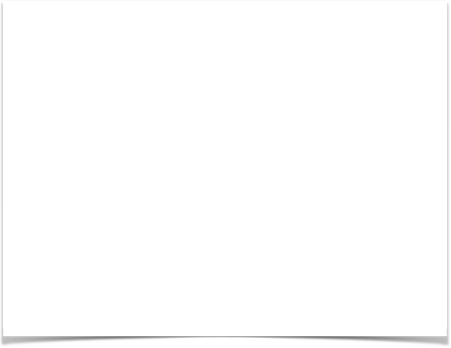 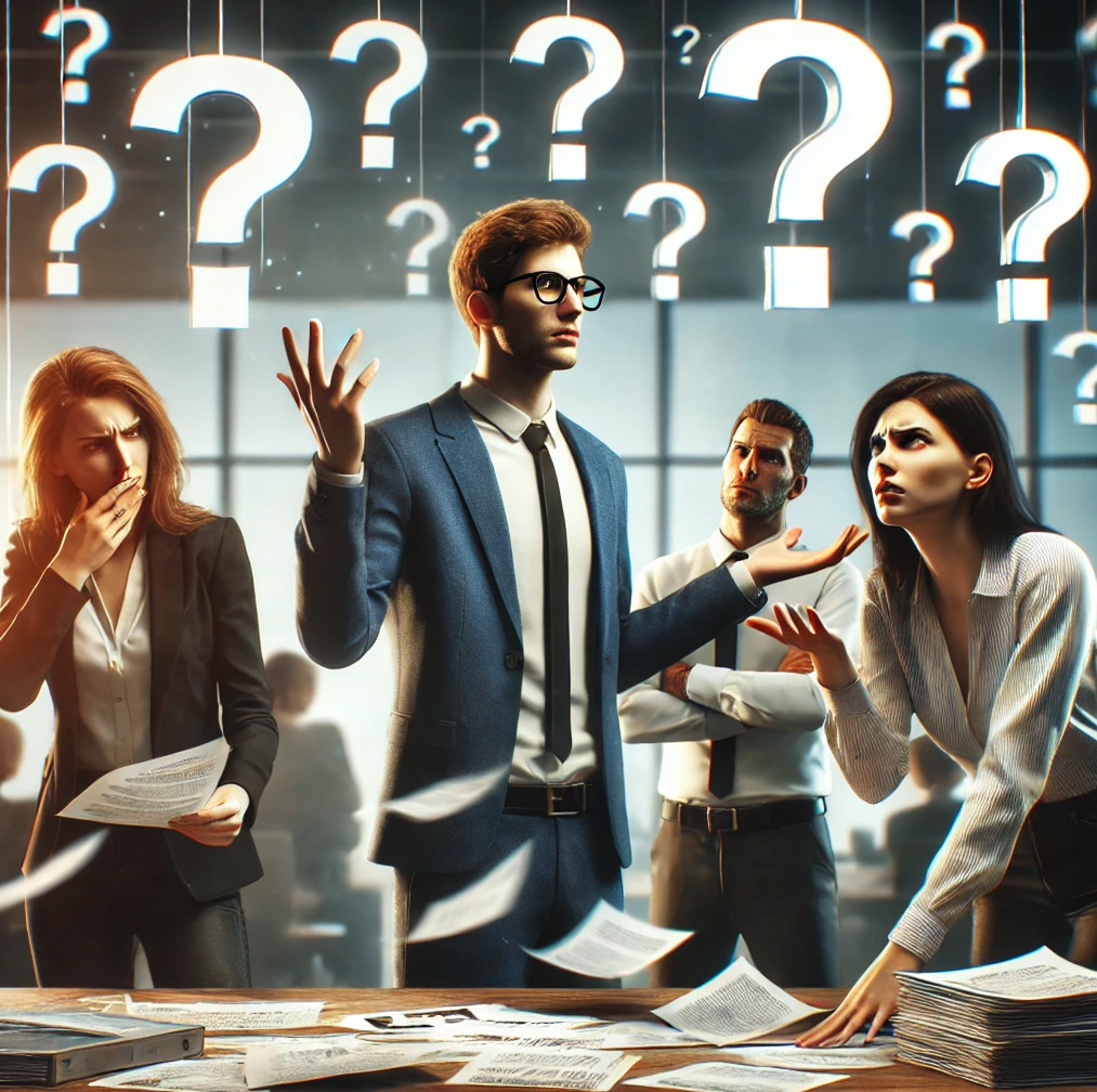 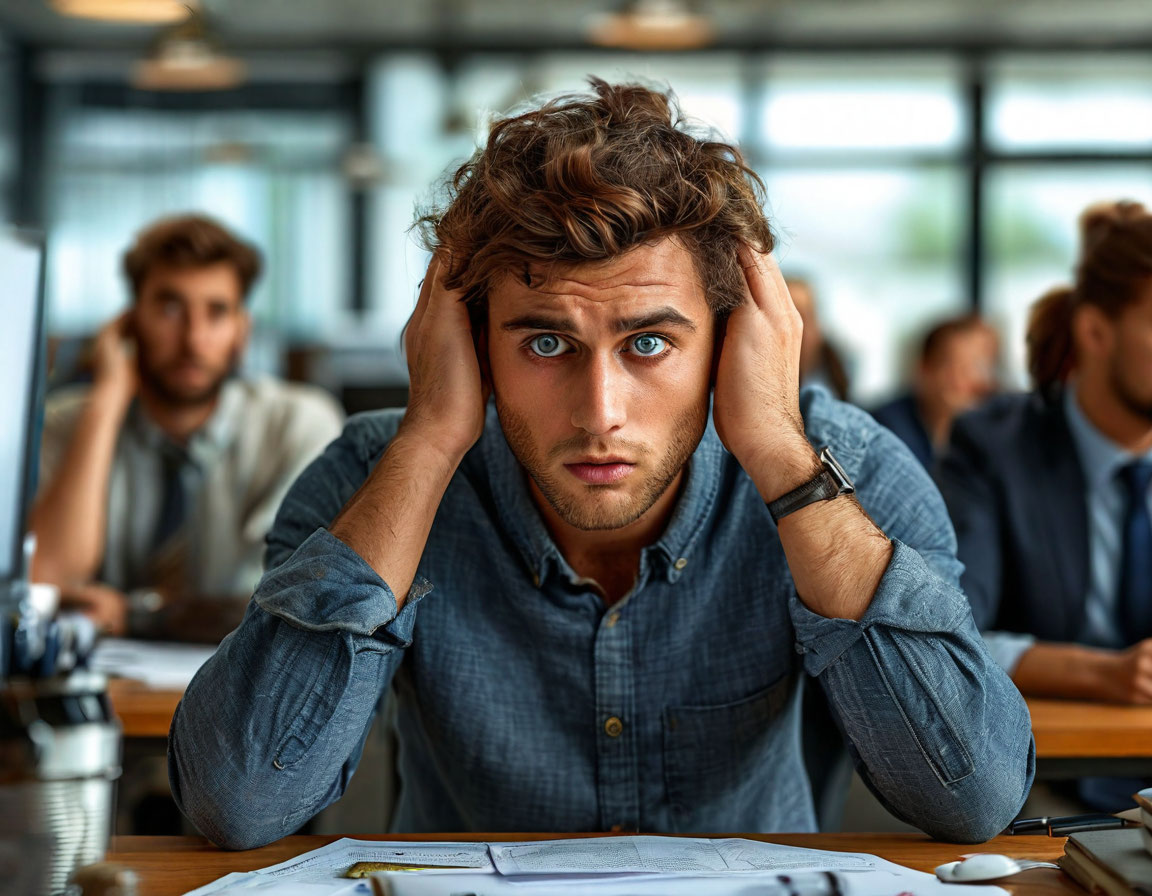 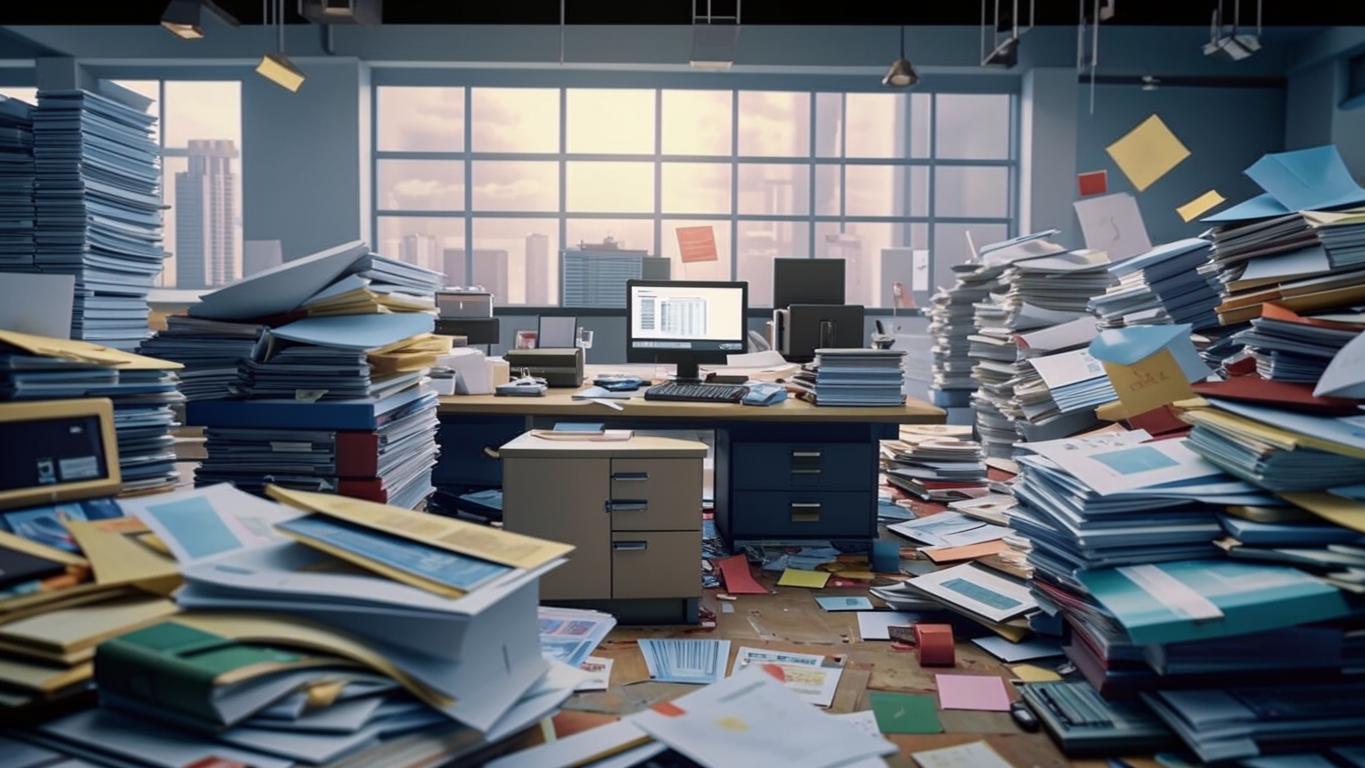 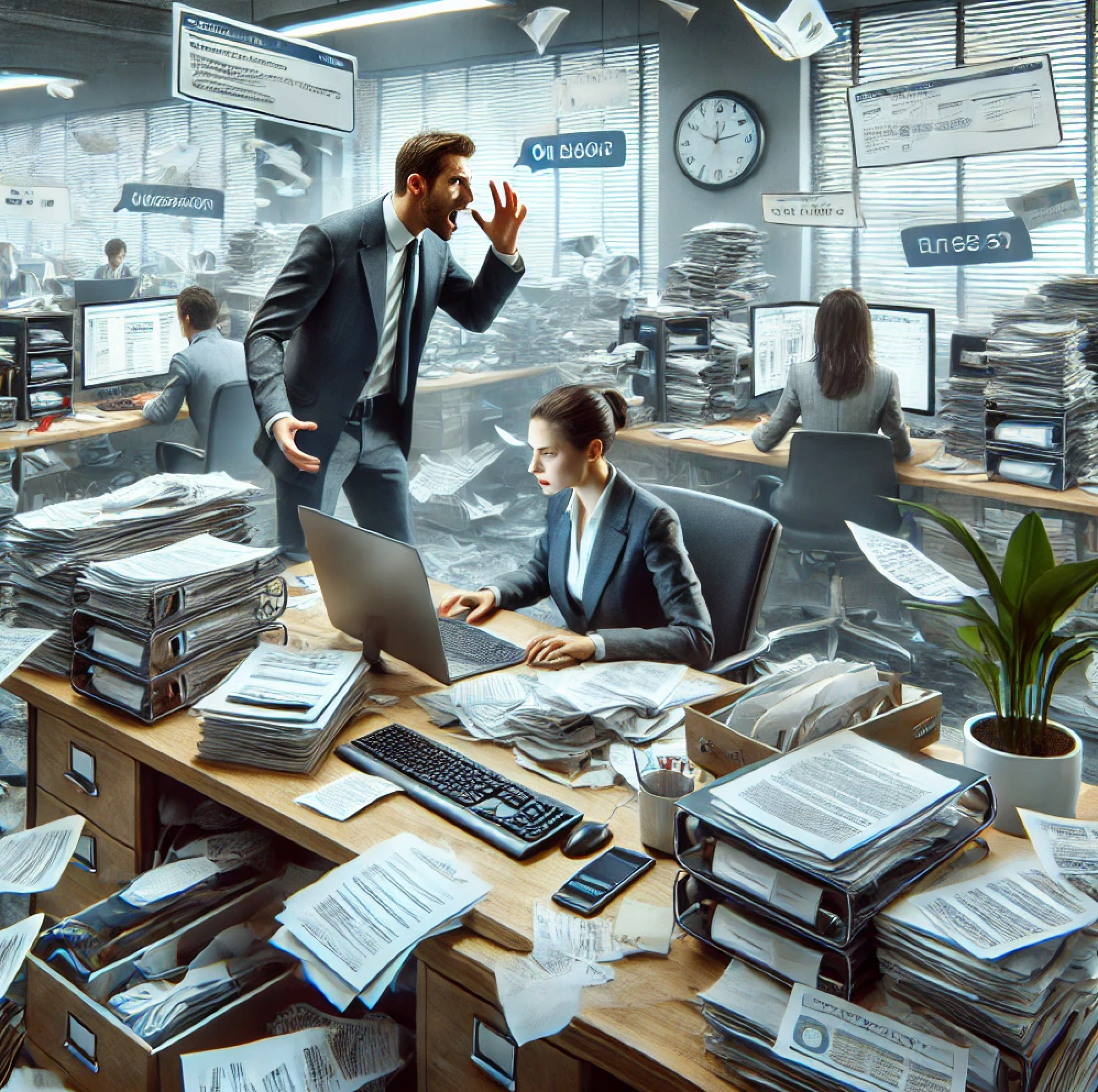 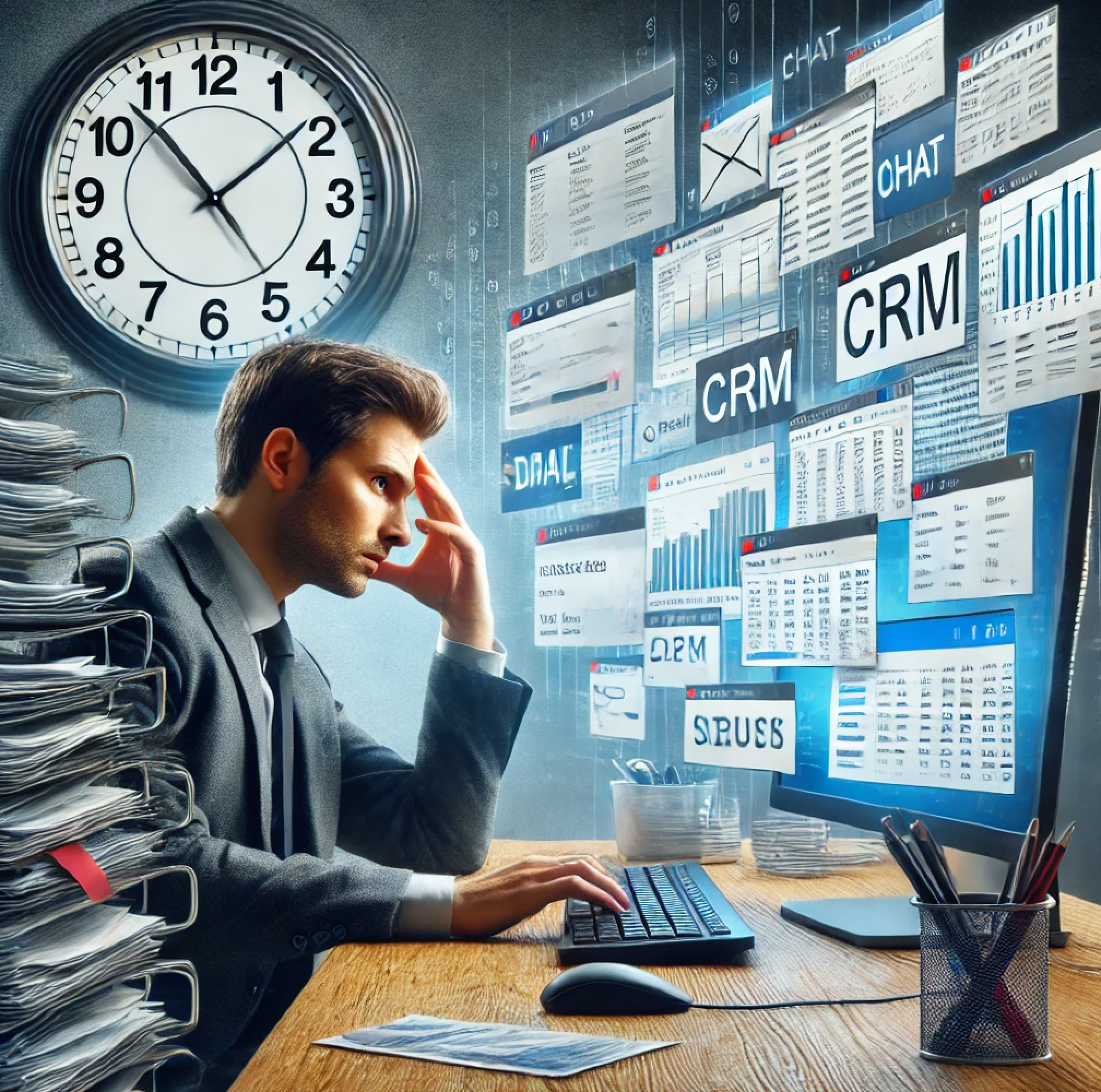 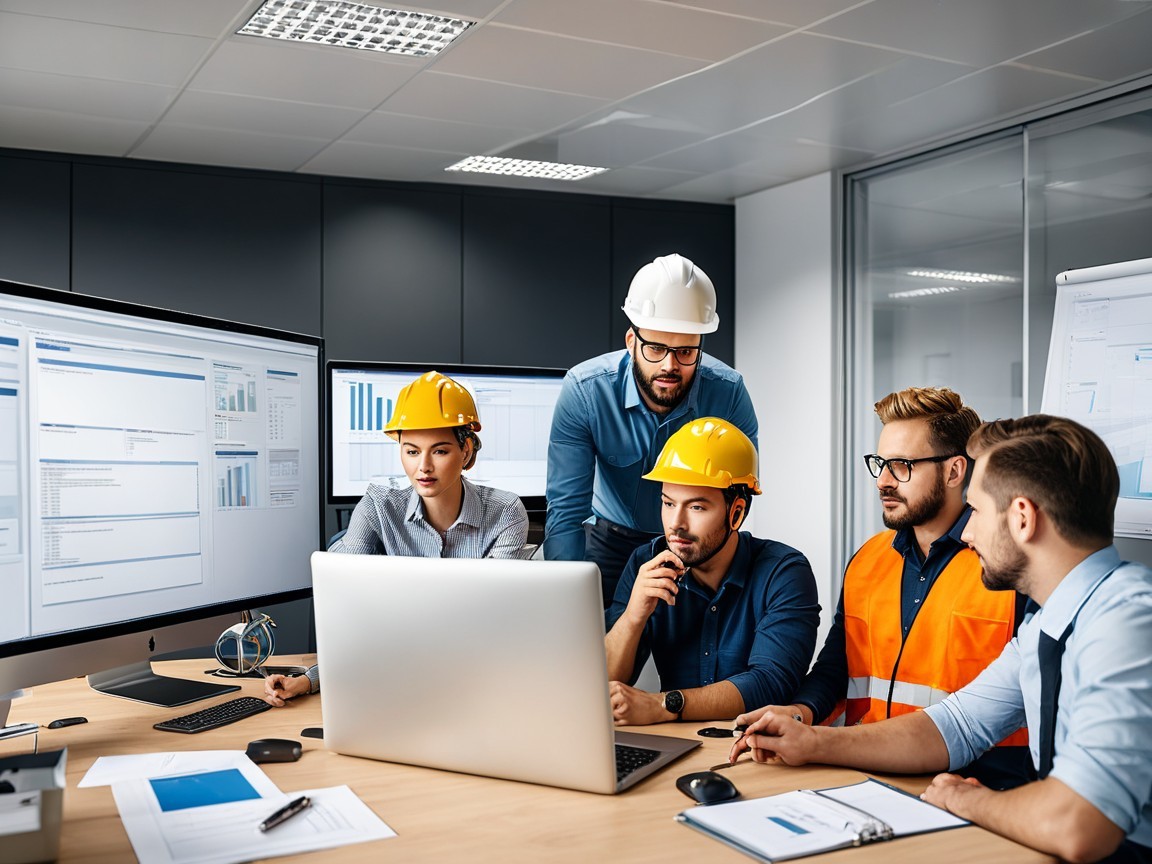 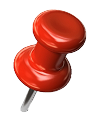 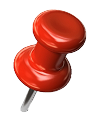 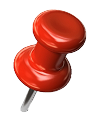 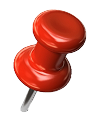 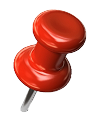 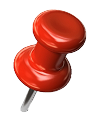 Рост компании:2009-2015 годы
❌ Заявки теряются, хаос в задачах❌ Исполнители не понимают своих ролей❌ Руководитель тонет в рутине❌ Разрозненные инструменты и потери времени❌ Трудности с обучением новых сотрудников
Рождение компании: (2004-2008 годы)
10 человек в уютном офисе
Все занимаются всем, без четких ролей
Ручное управление, быстрые решения
Прямая коммуникация без сложных процессов
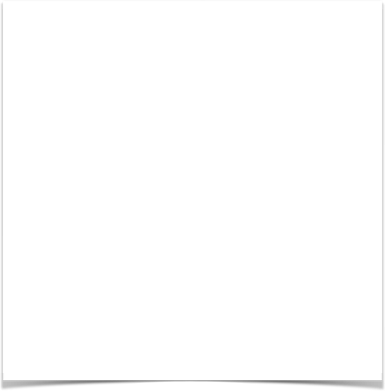 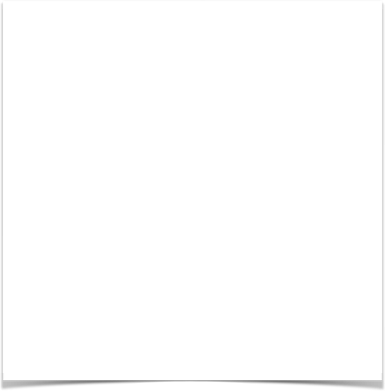 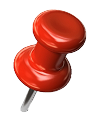 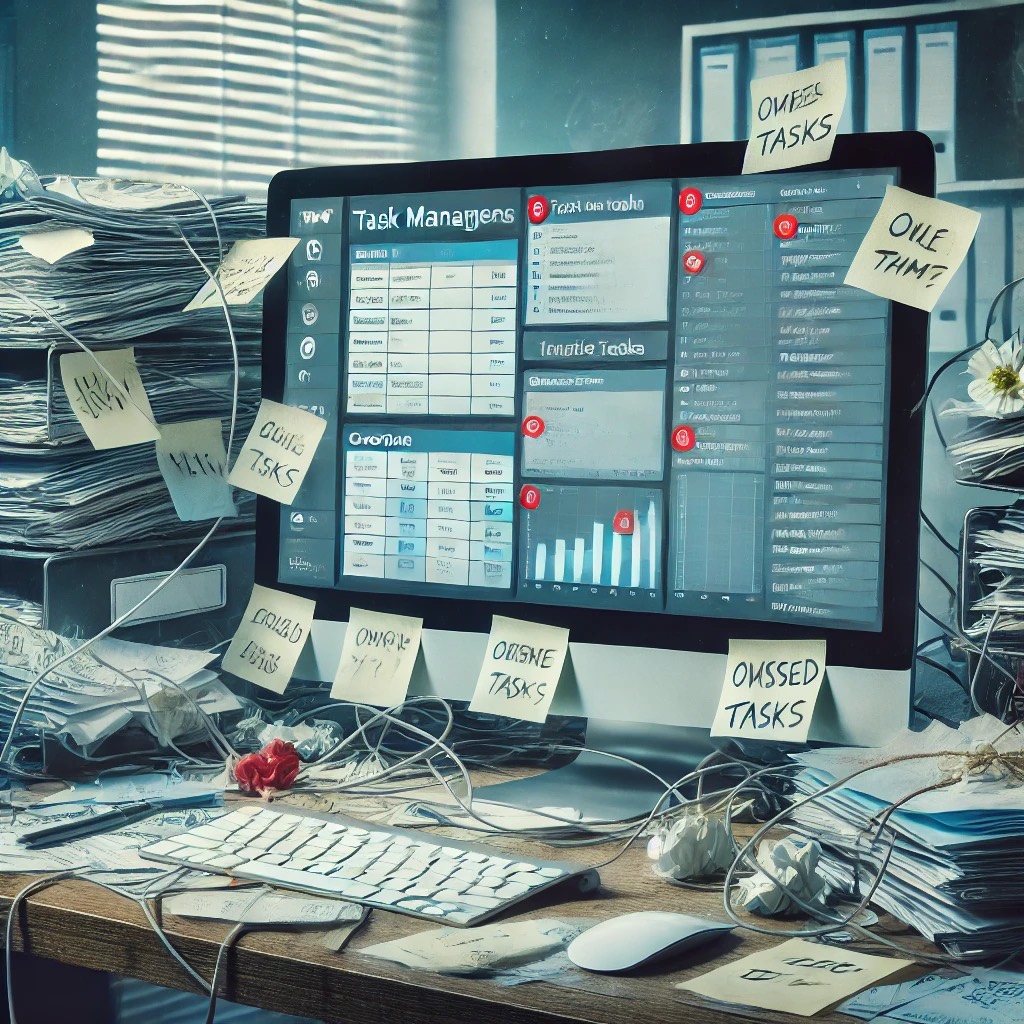 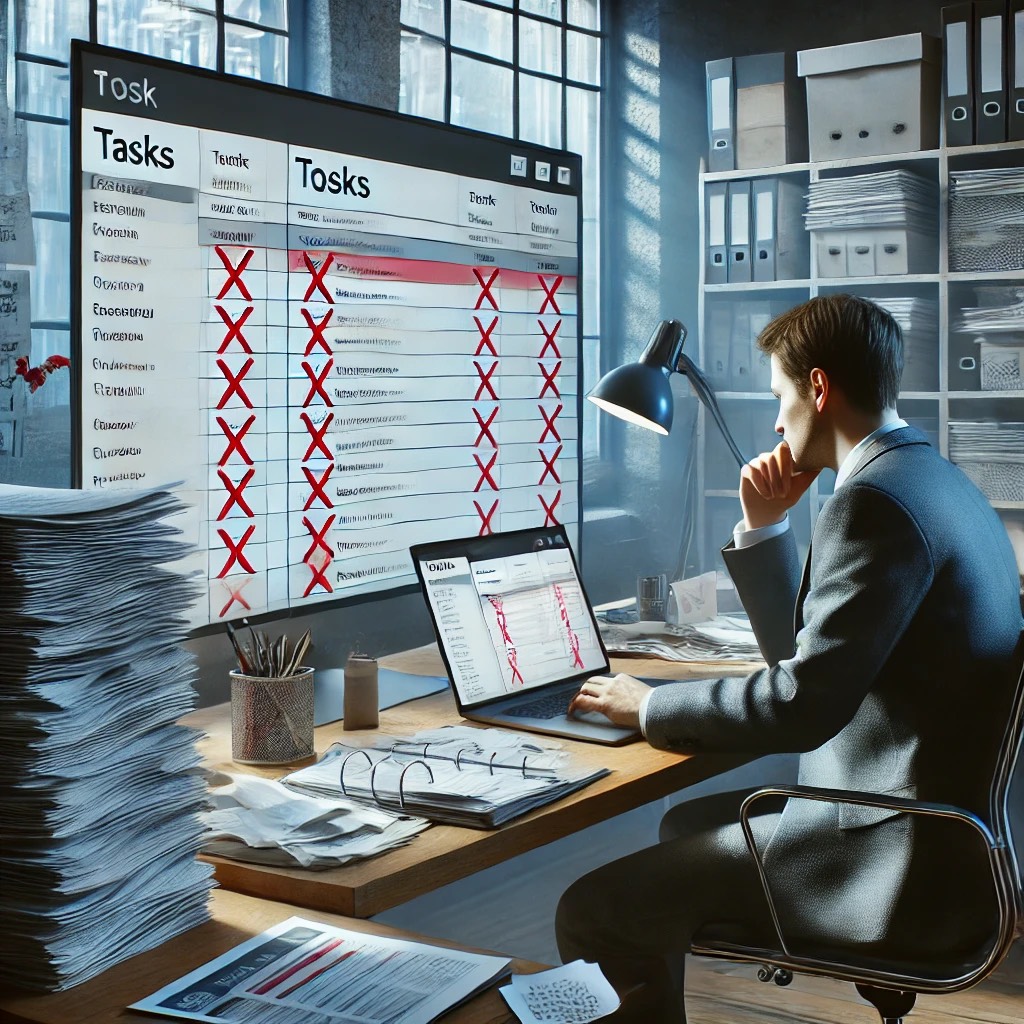 Первая попытка автоматизации2016-2019 годы
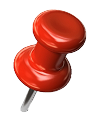 Решил “все исправить” с помощью IT-инструментов Внедрил таск-менеджер, CRM и систему планирования Но хаос никуда не делся — задачи по-прежнему зависали
Автоматизировать хаос невозможно – сначала его нужно упорядочить!
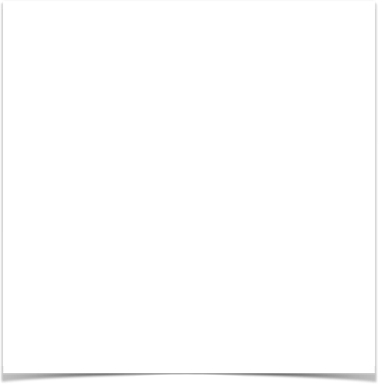 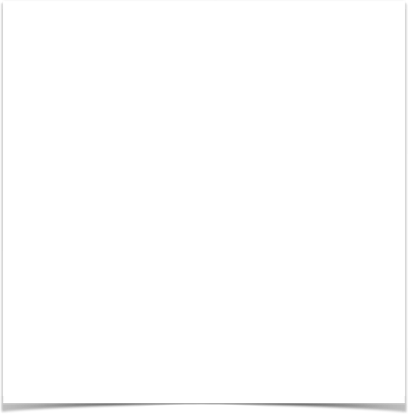 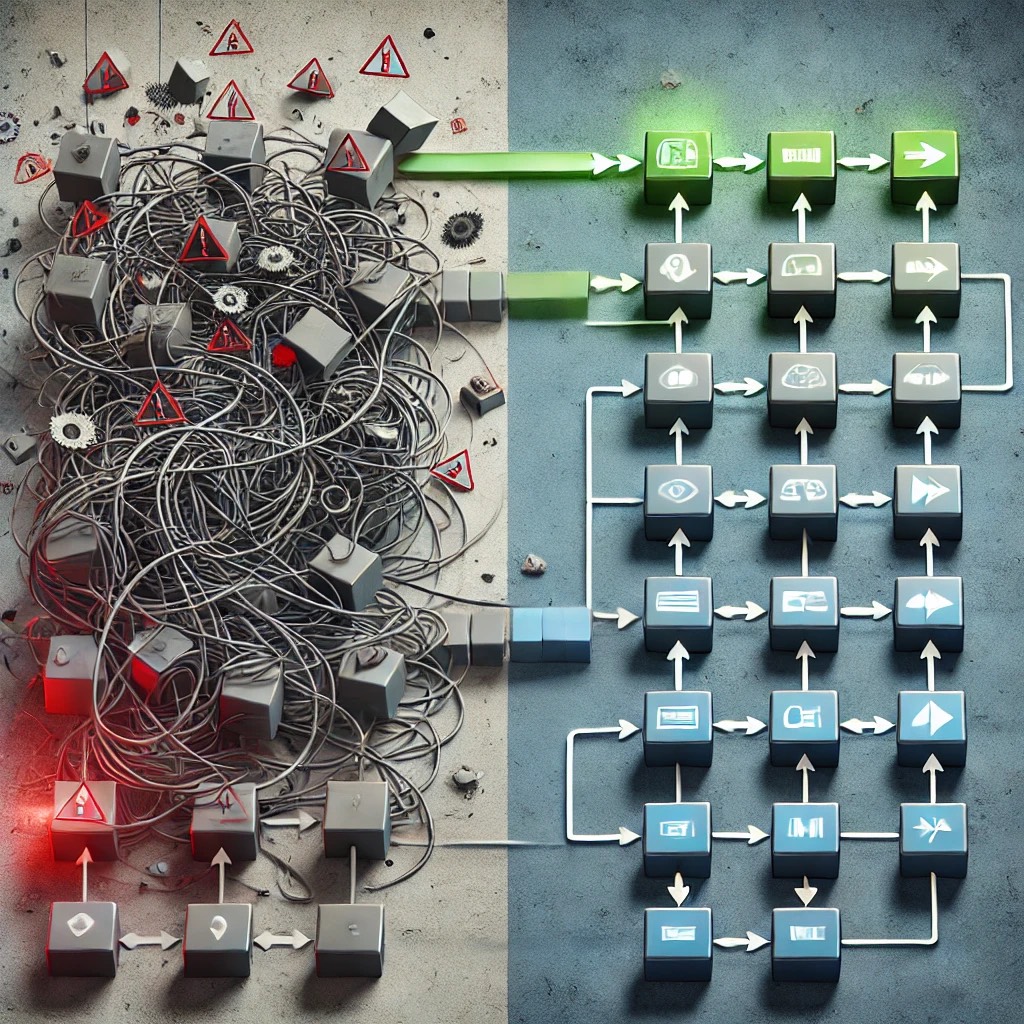 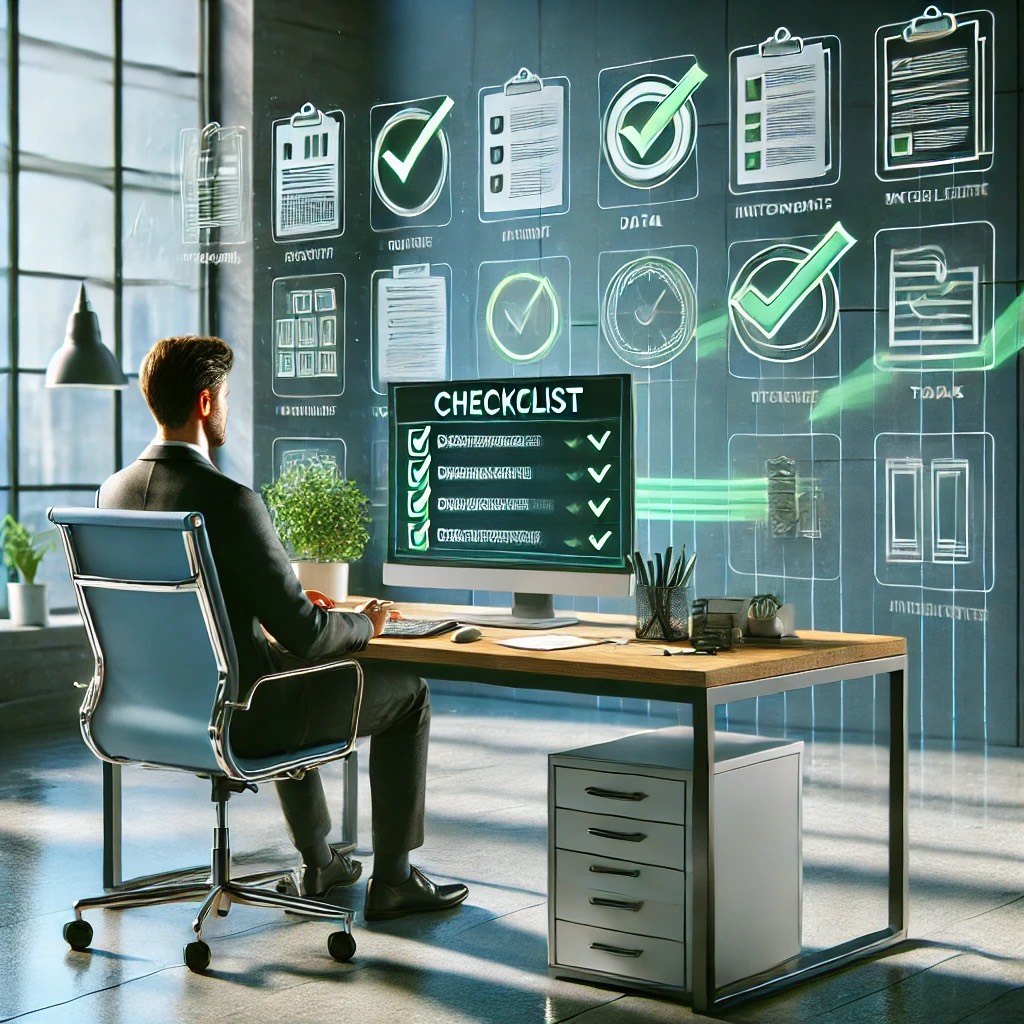 2020 - 2021 годы
Задача
Систематизация начинается с выстраивания процессов.
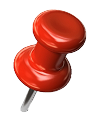 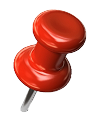 один сотрудник
за один подход
без запросов смежникам
Сотрудник на старте имеет все материалы и необходимую информацию для выполнения задачи.
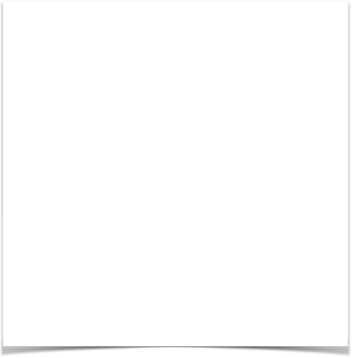 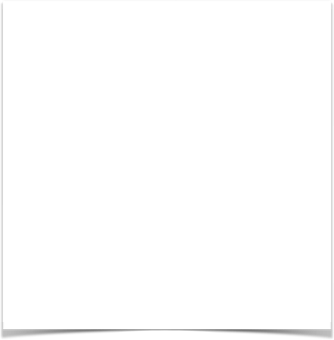 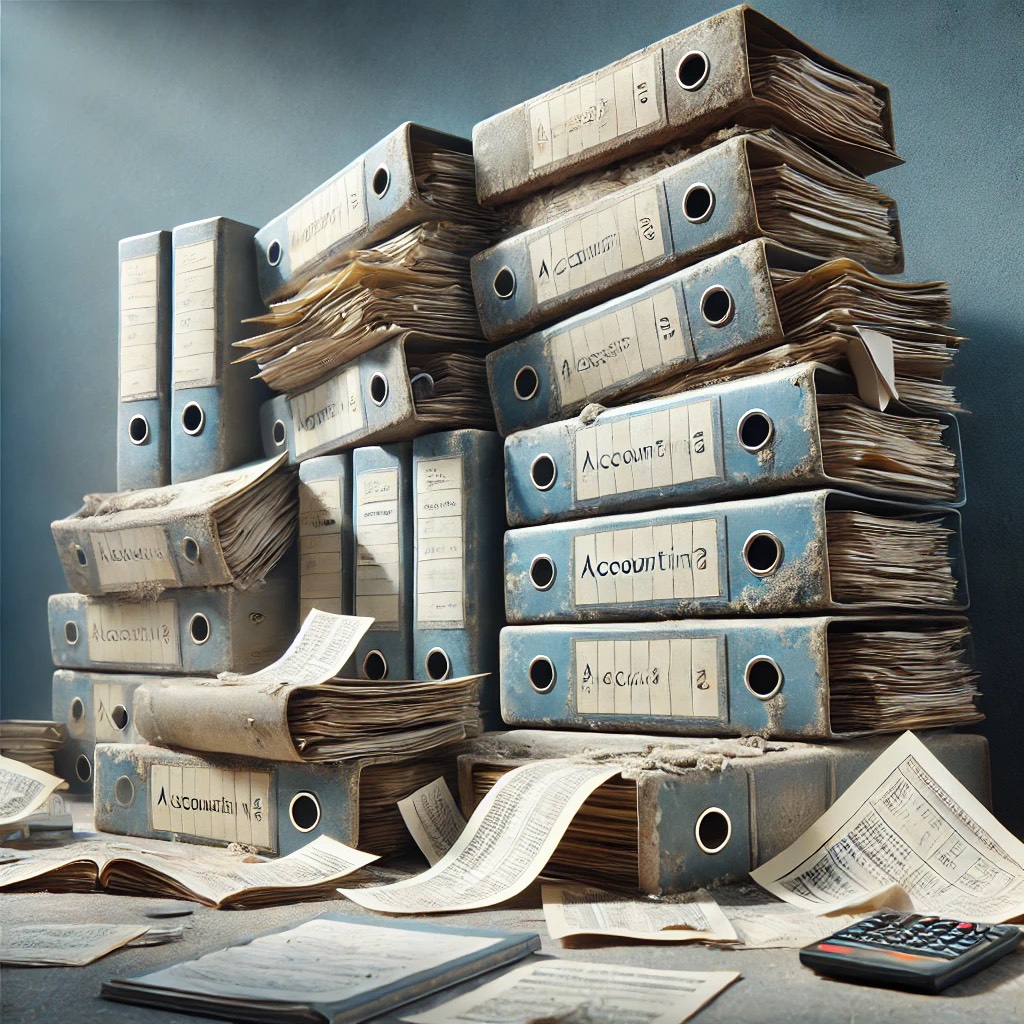 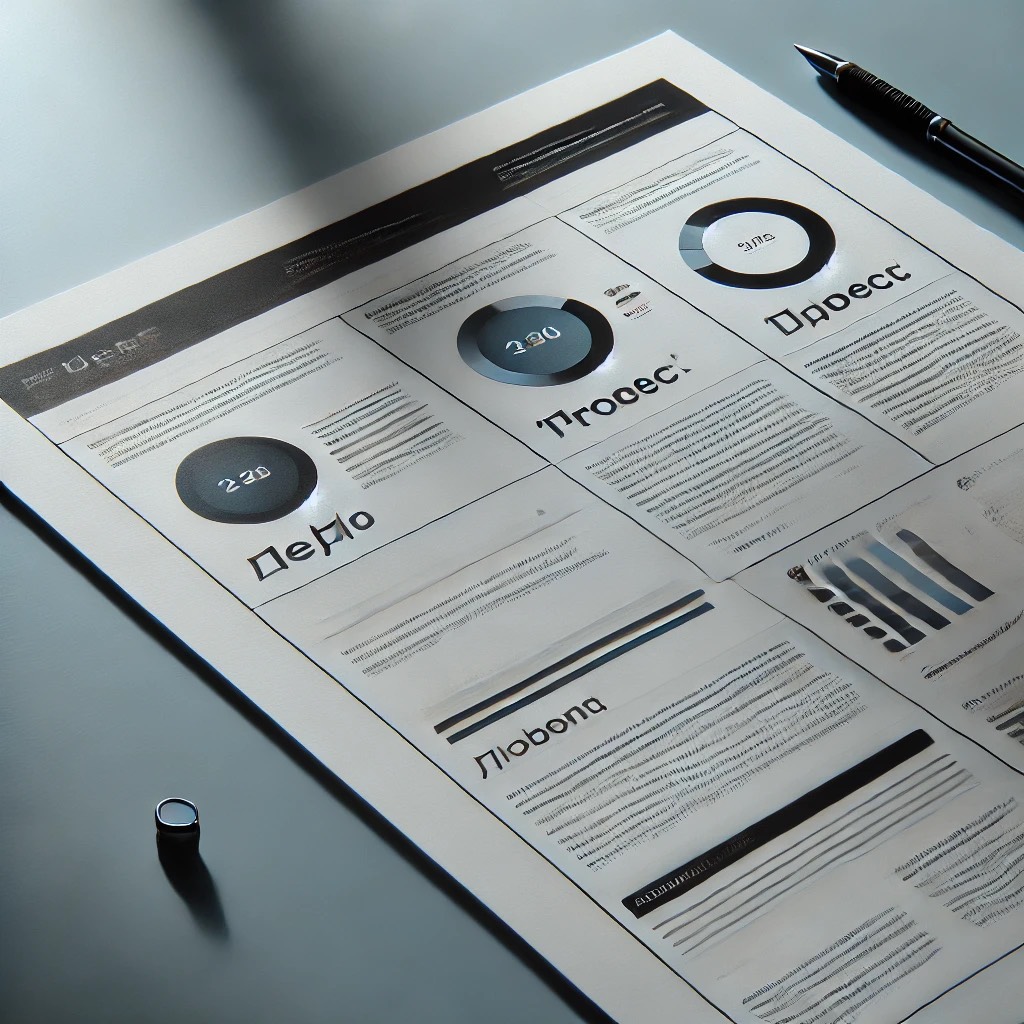 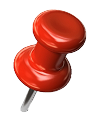 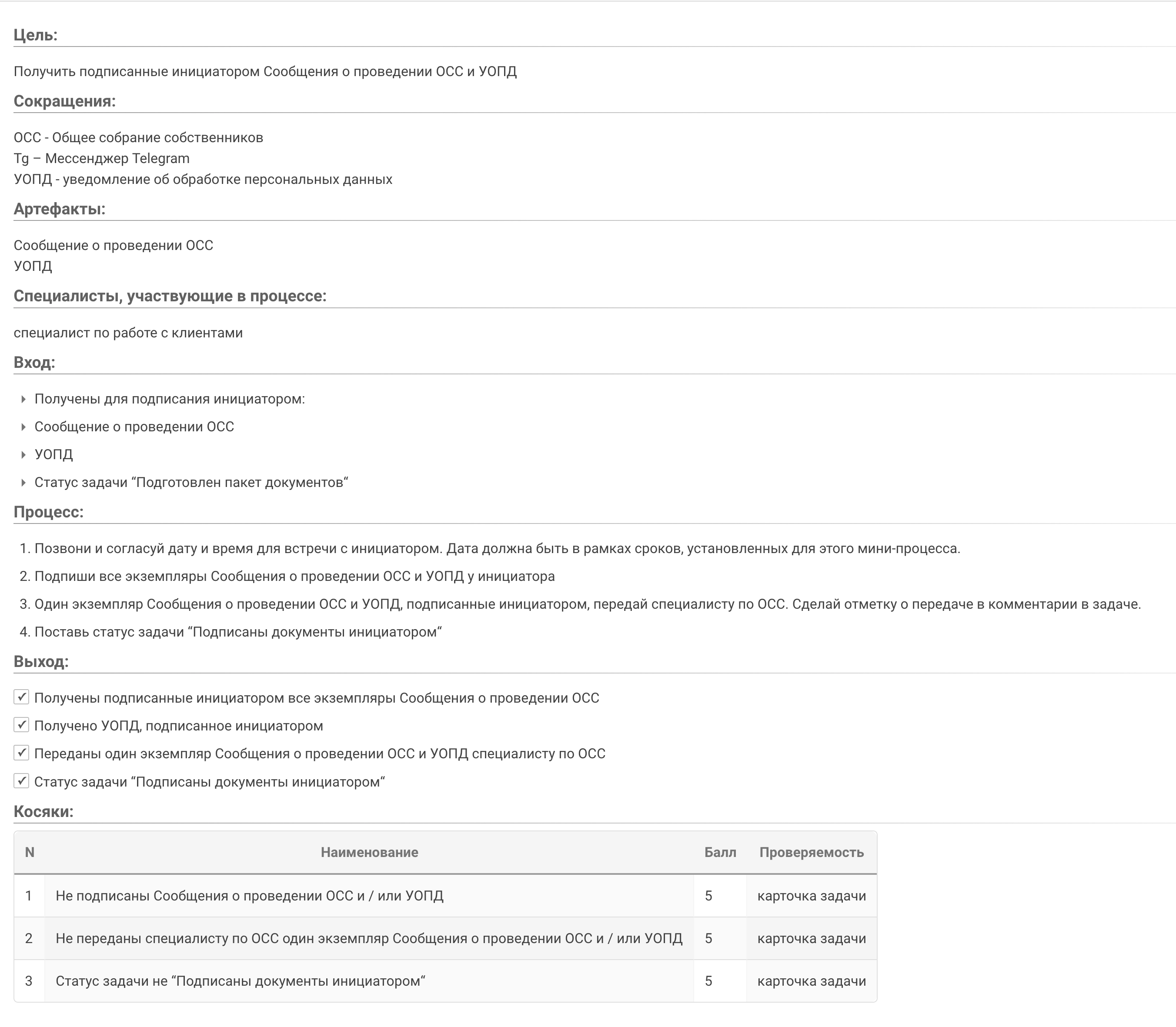 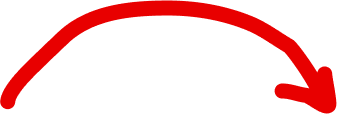 Регламенты — основа порядка
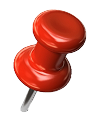 - Цель задачи = финальное событие
- Вход = стартовое событие (триггер)
- Процесс = порядок действий
- Выход = финальное событие + артефакты
Регламент - это краткая инструкция для исполнителя.
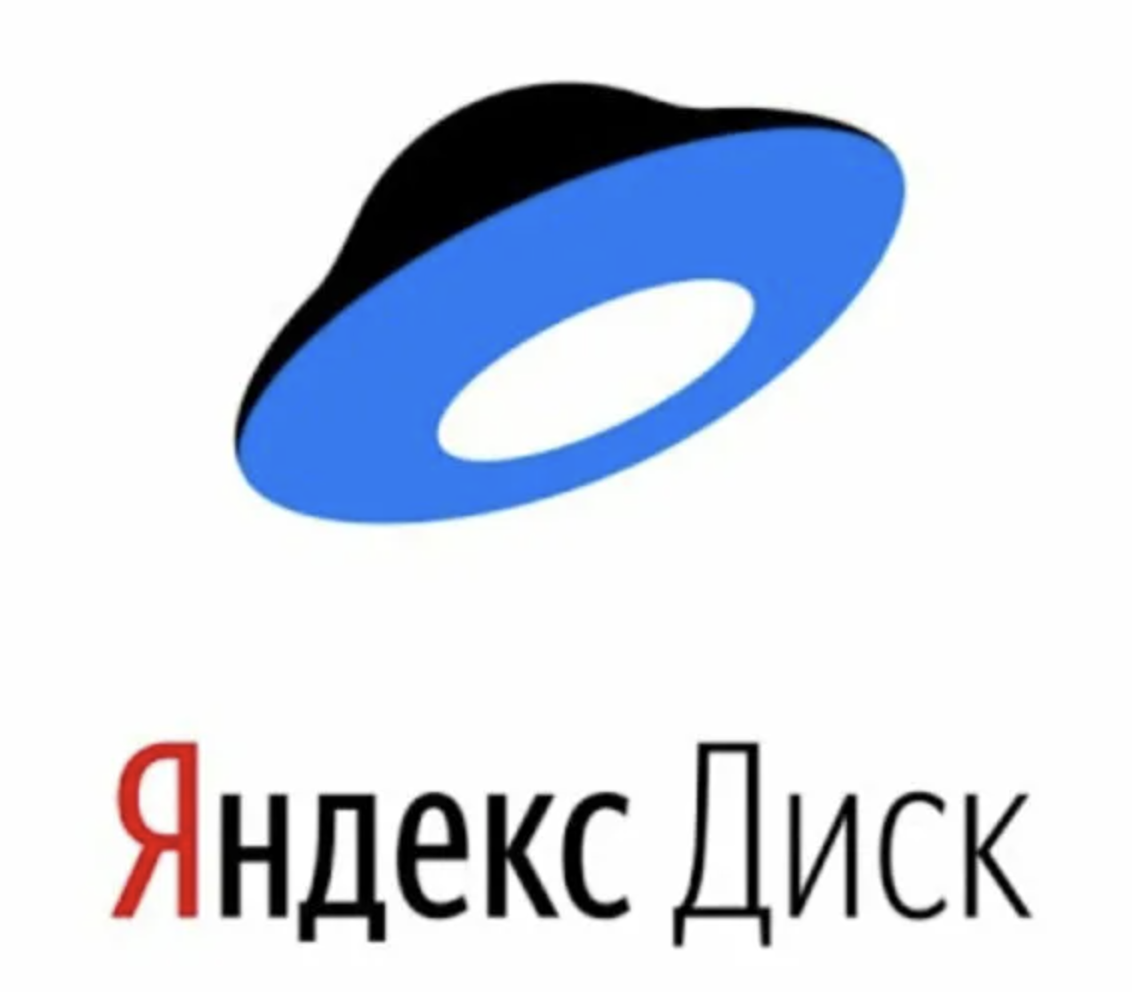 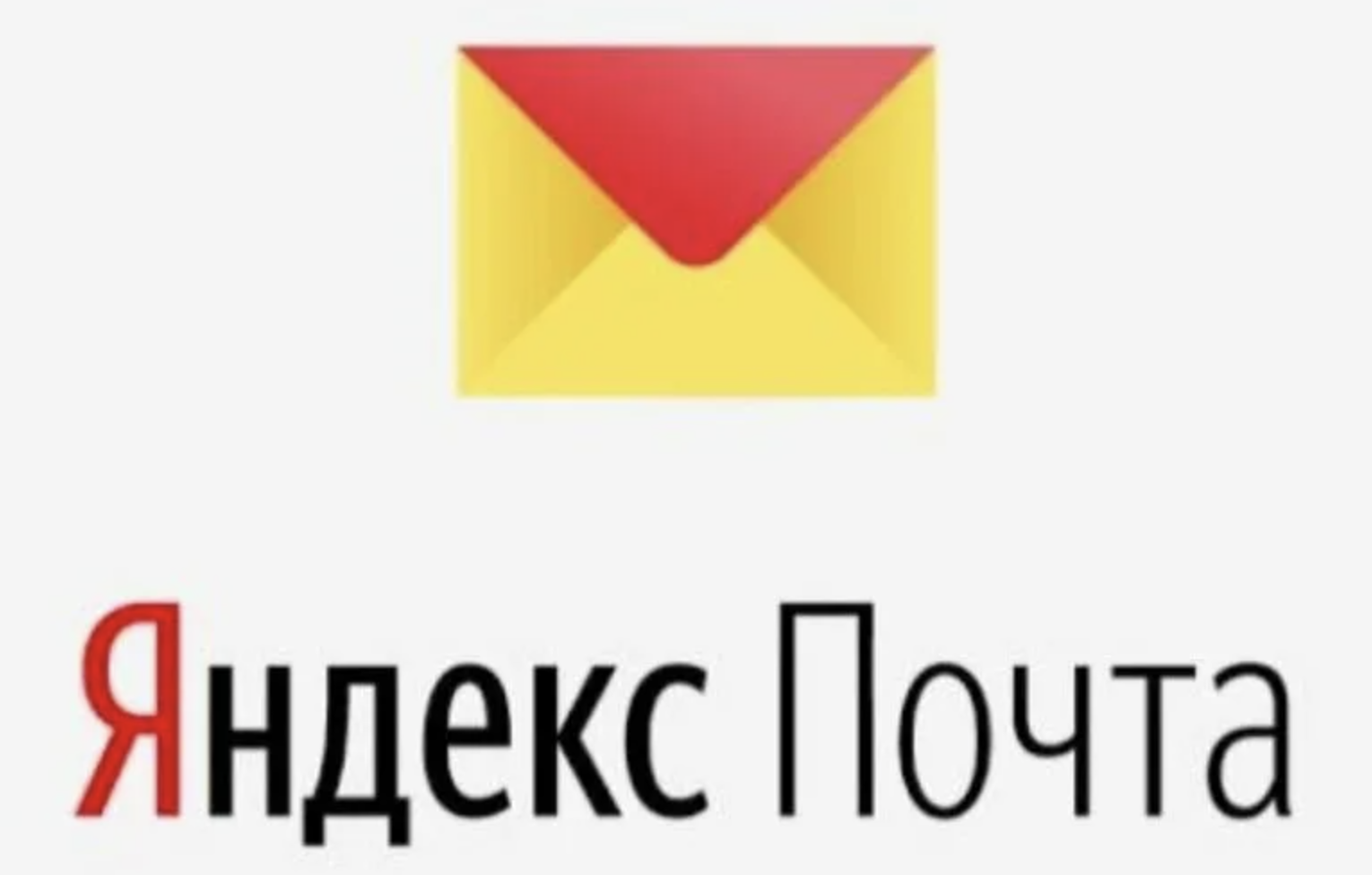 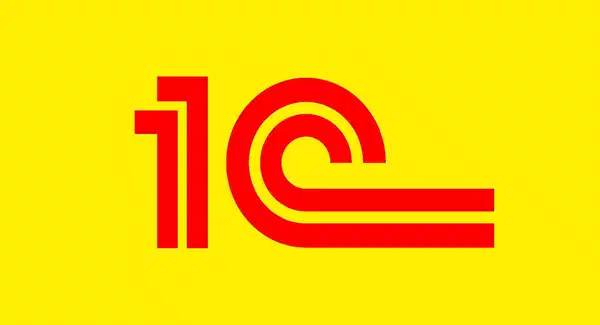 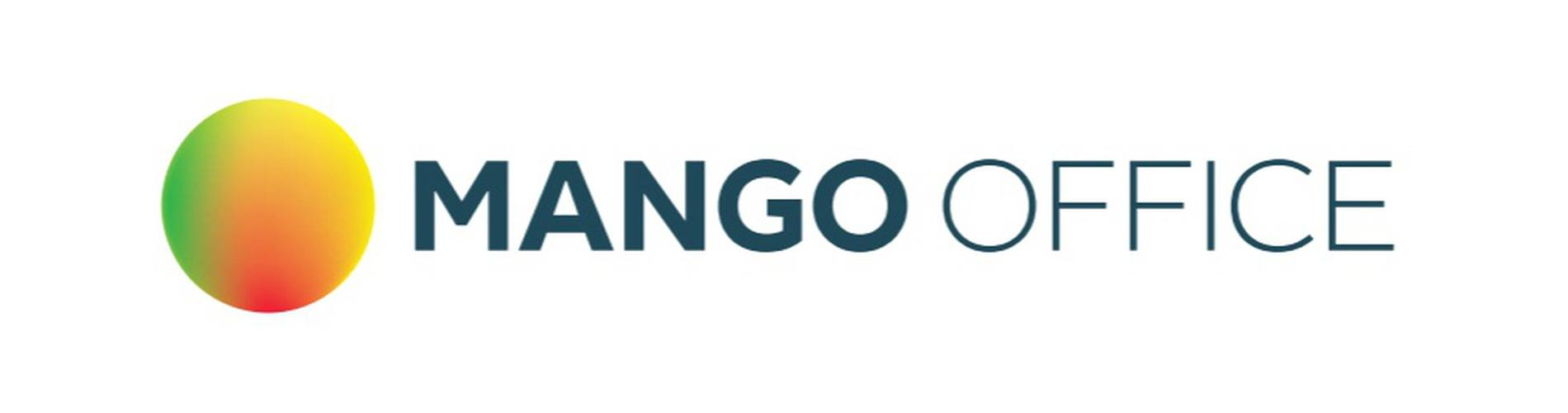 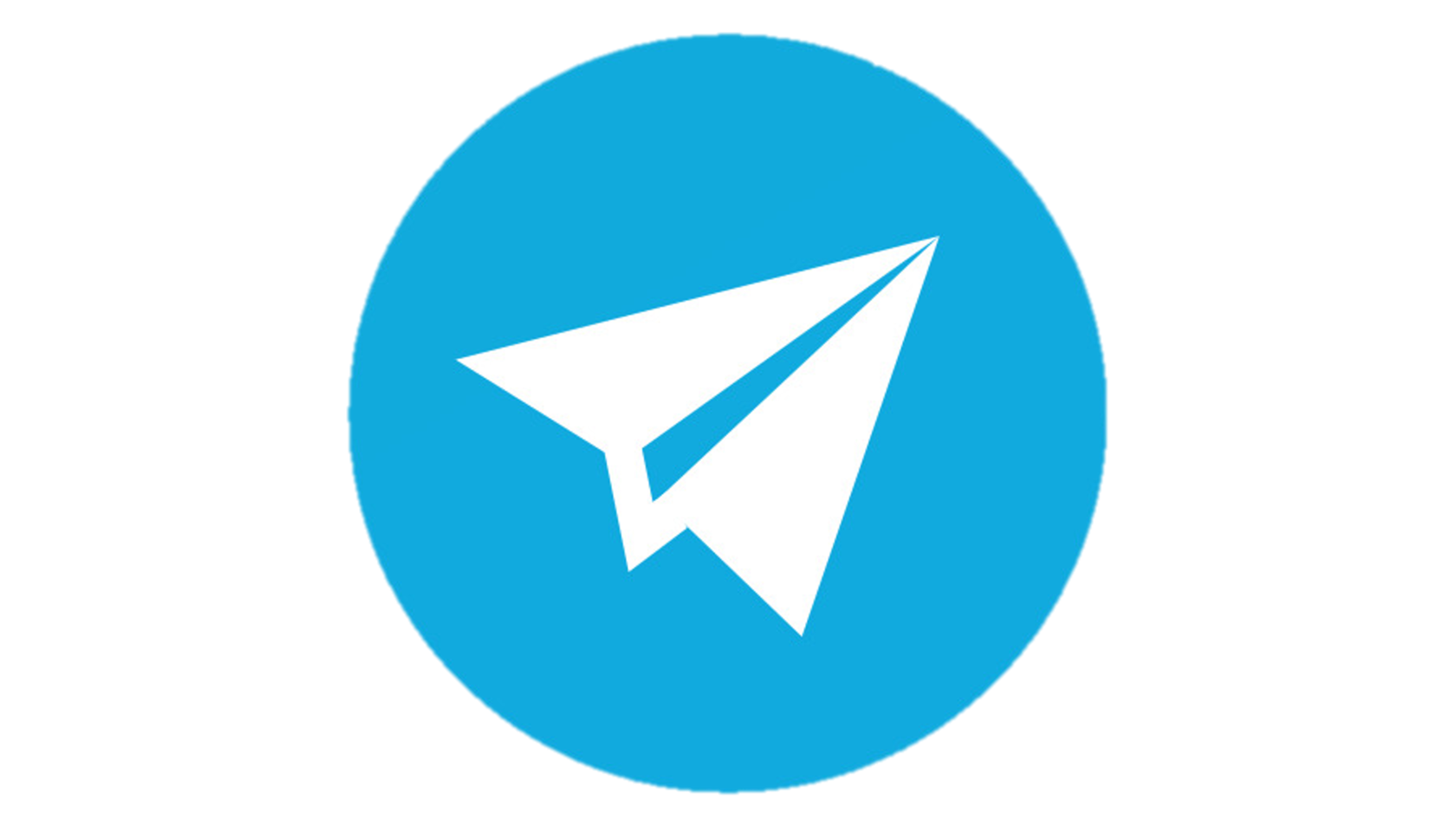 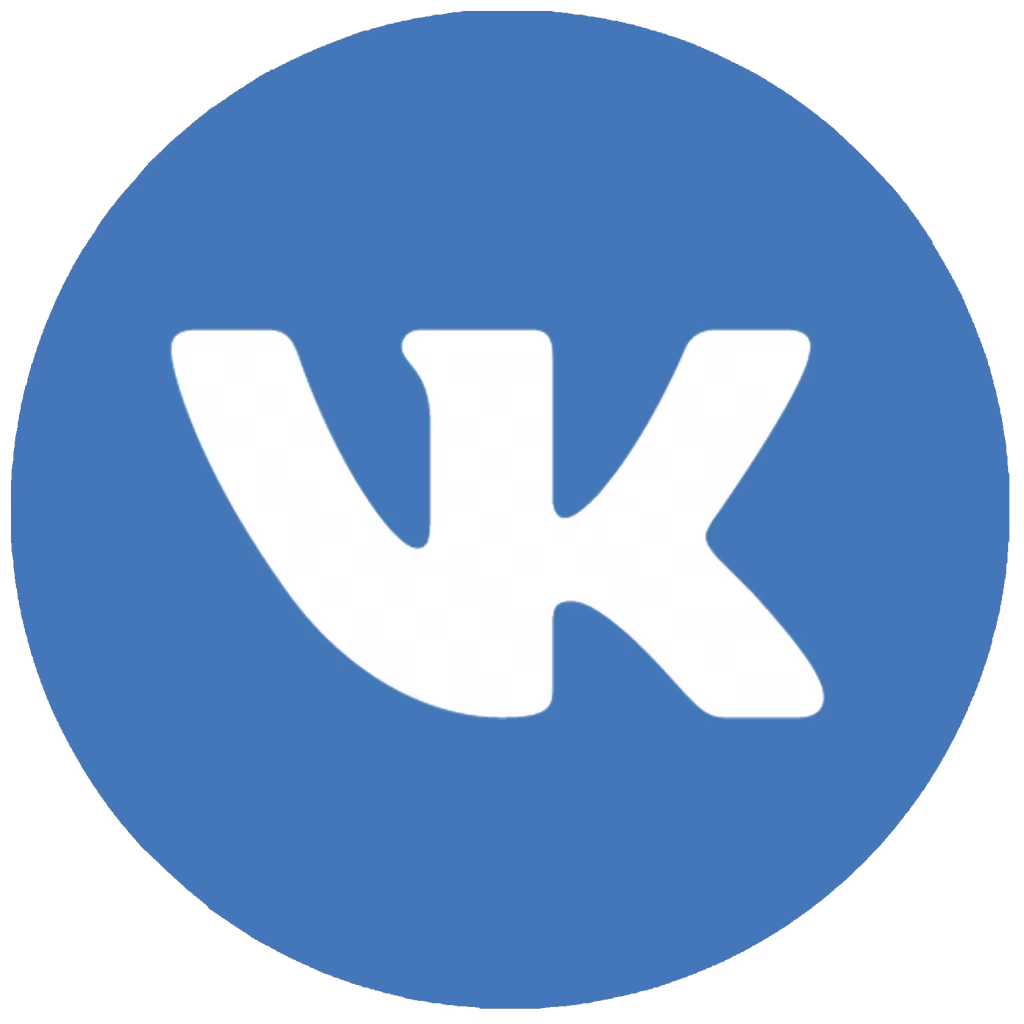 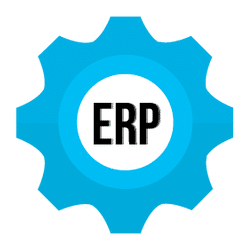 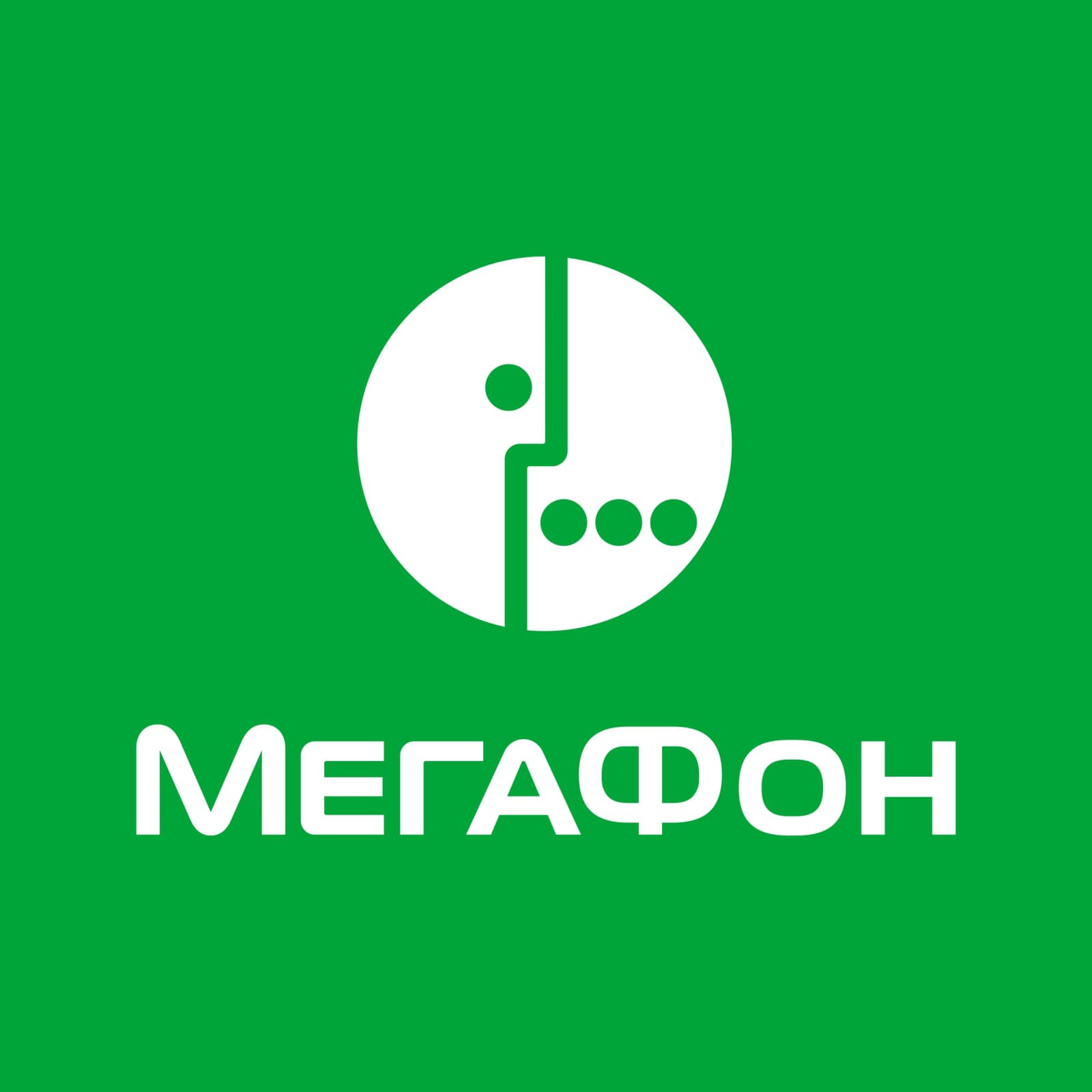 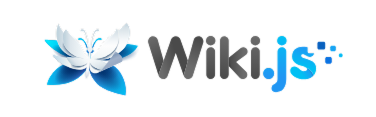 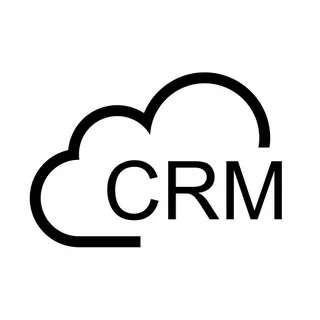 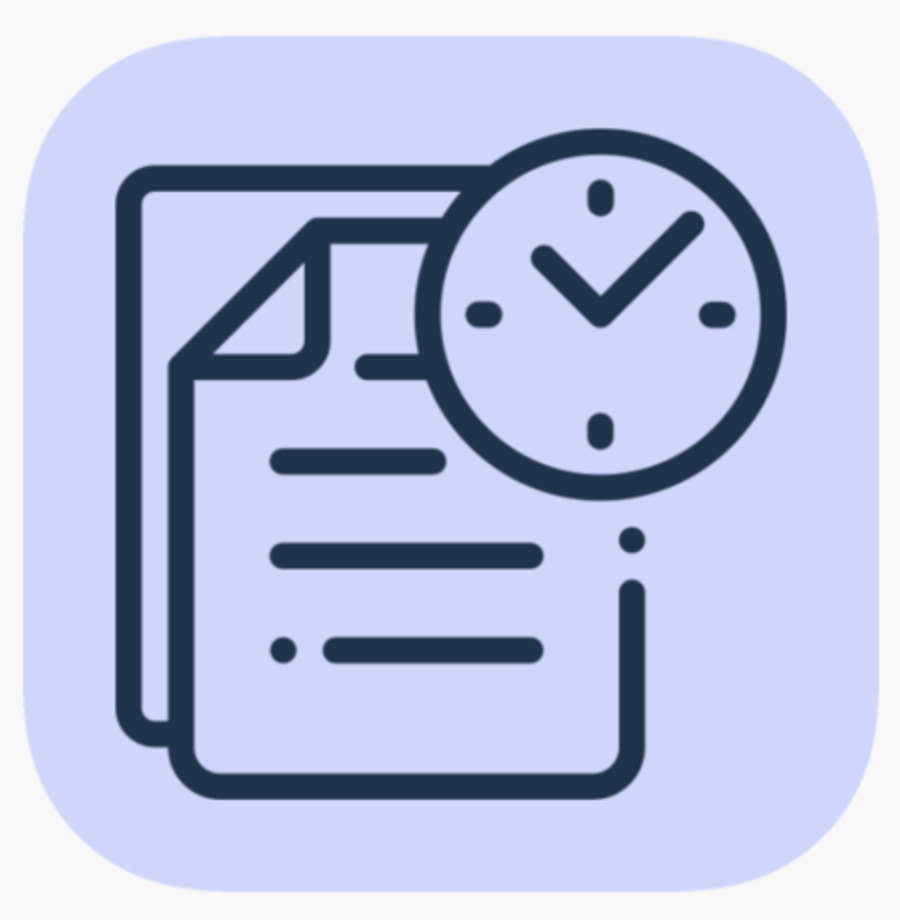 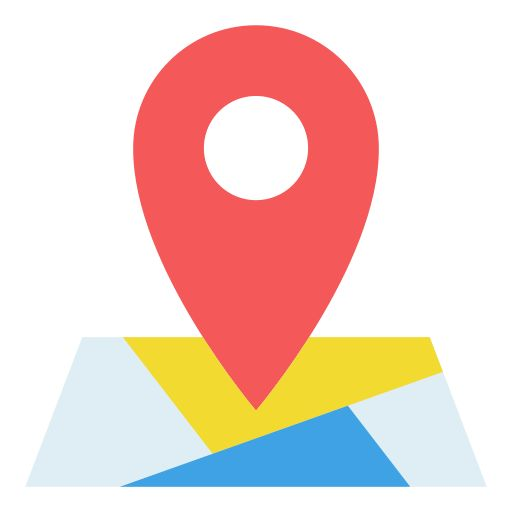 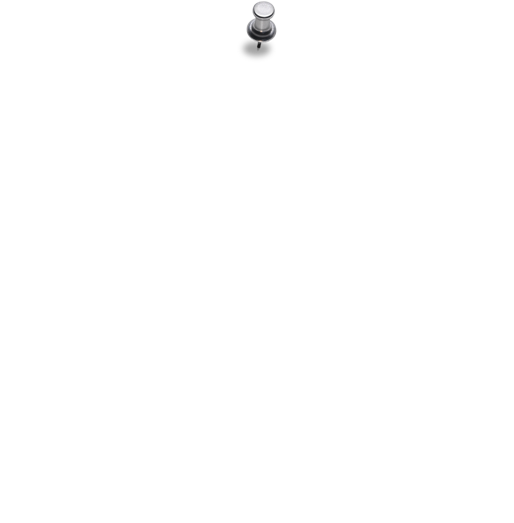 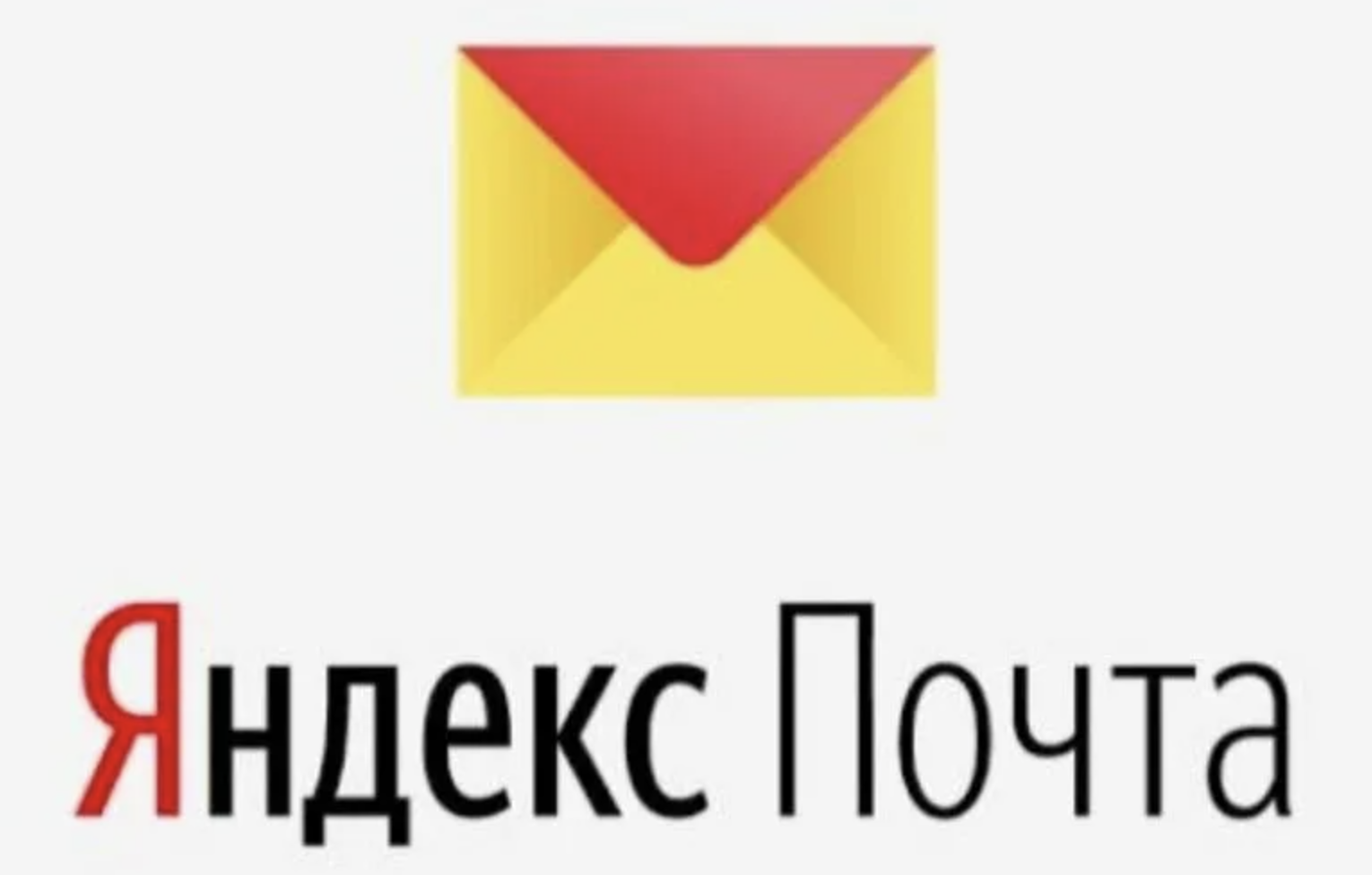 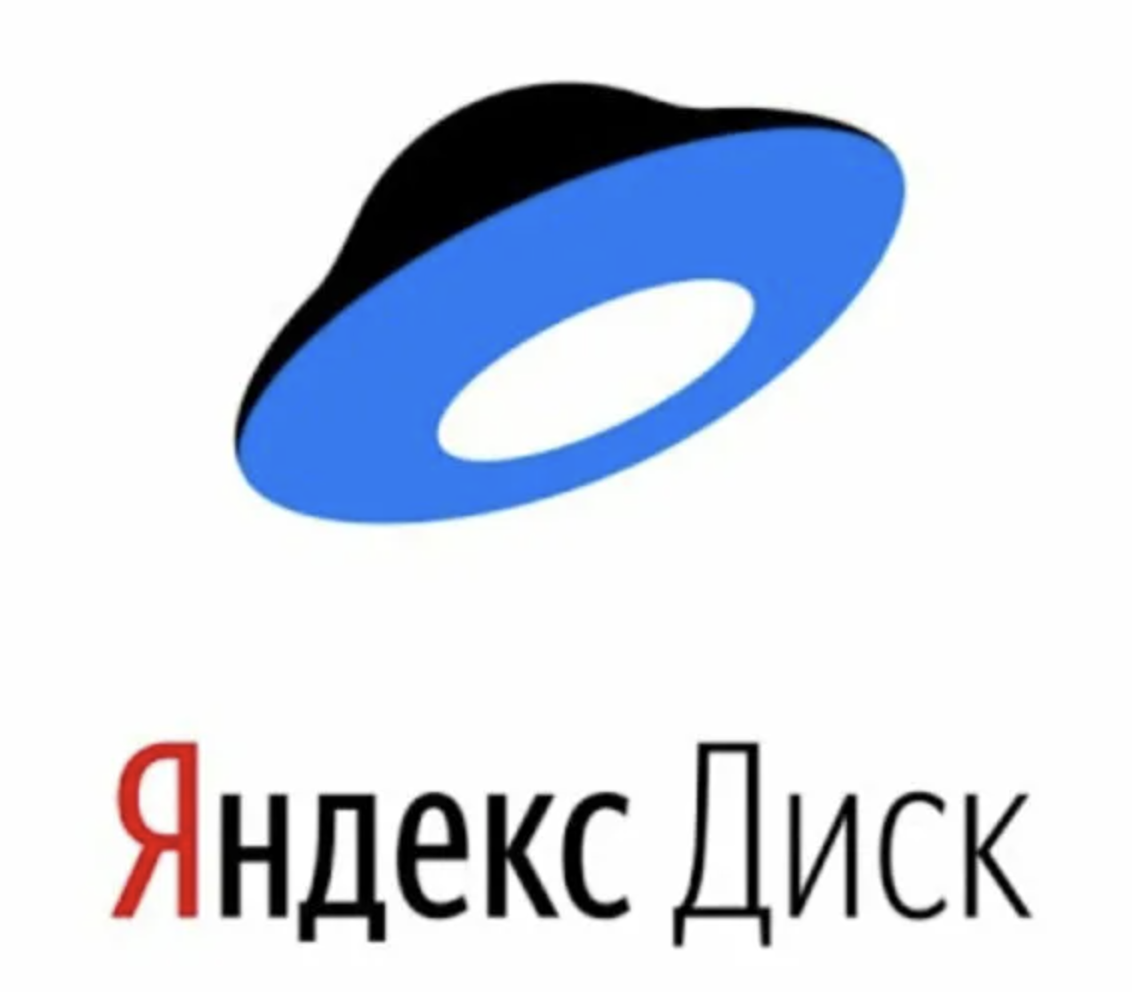 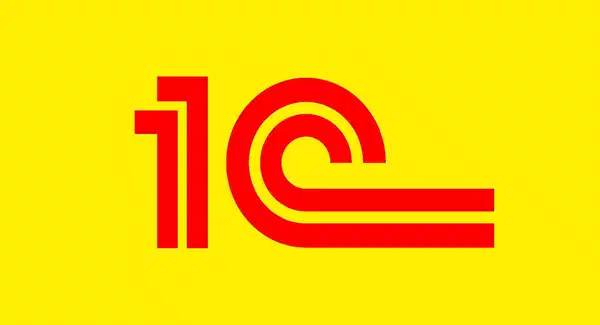 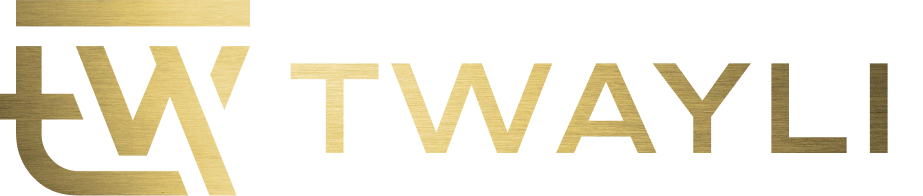 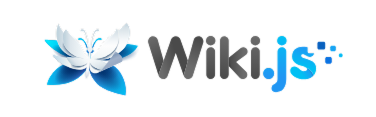 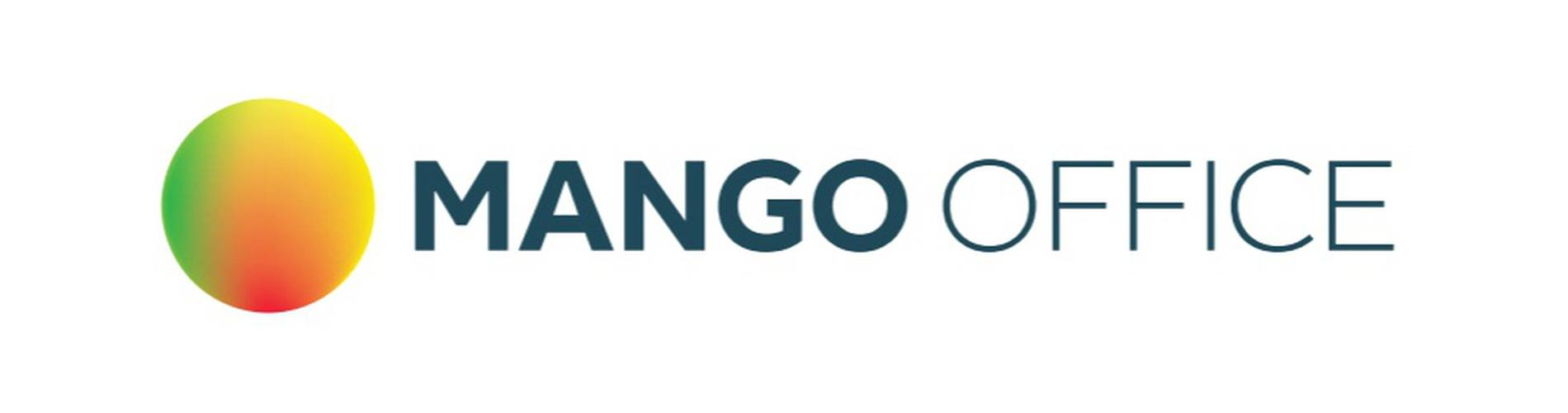 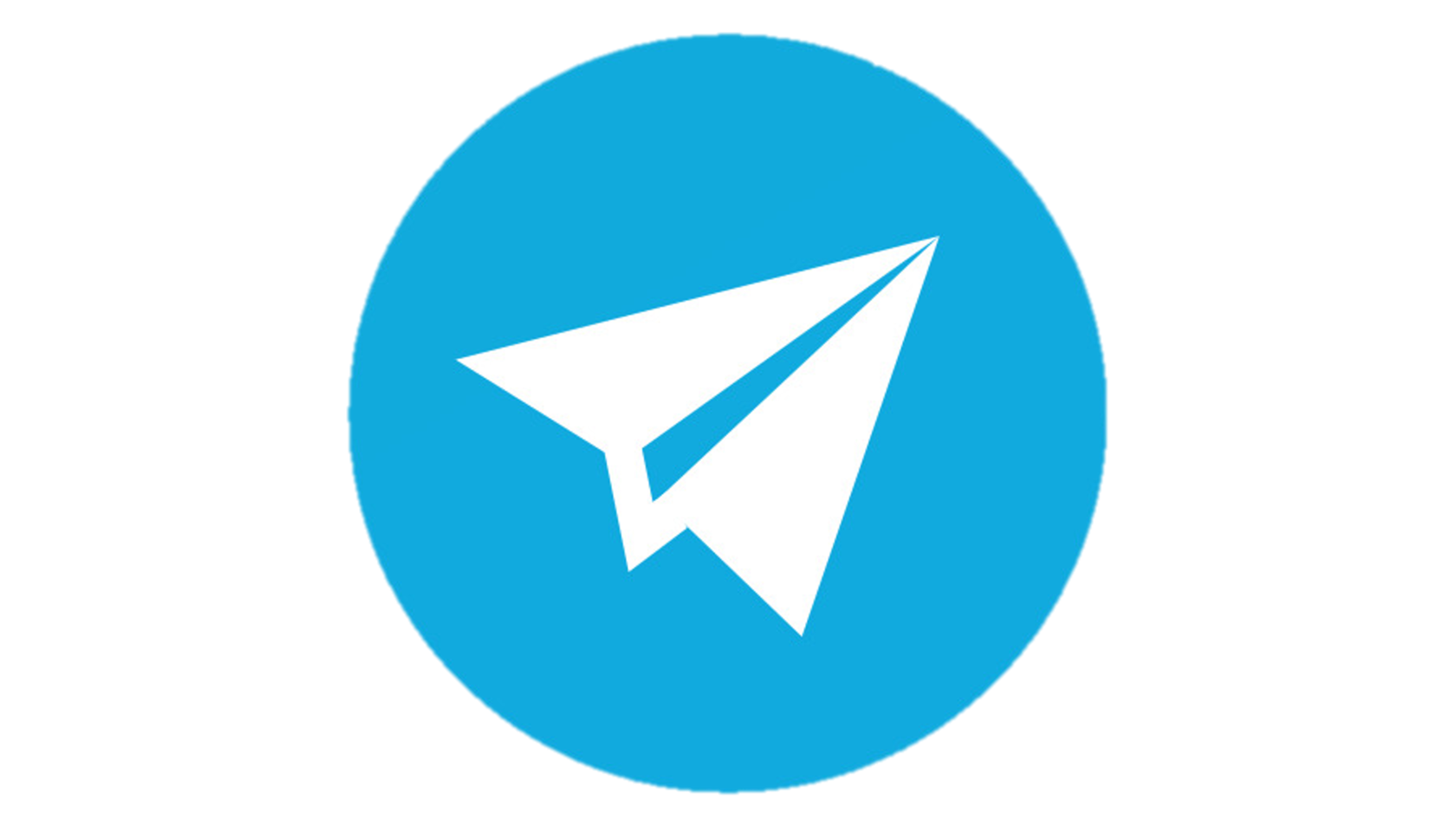 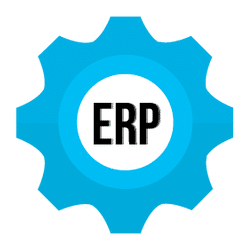 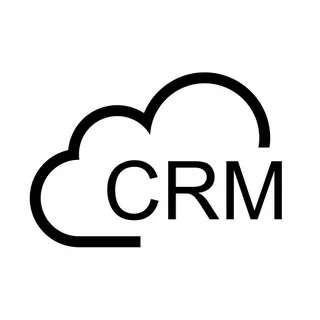 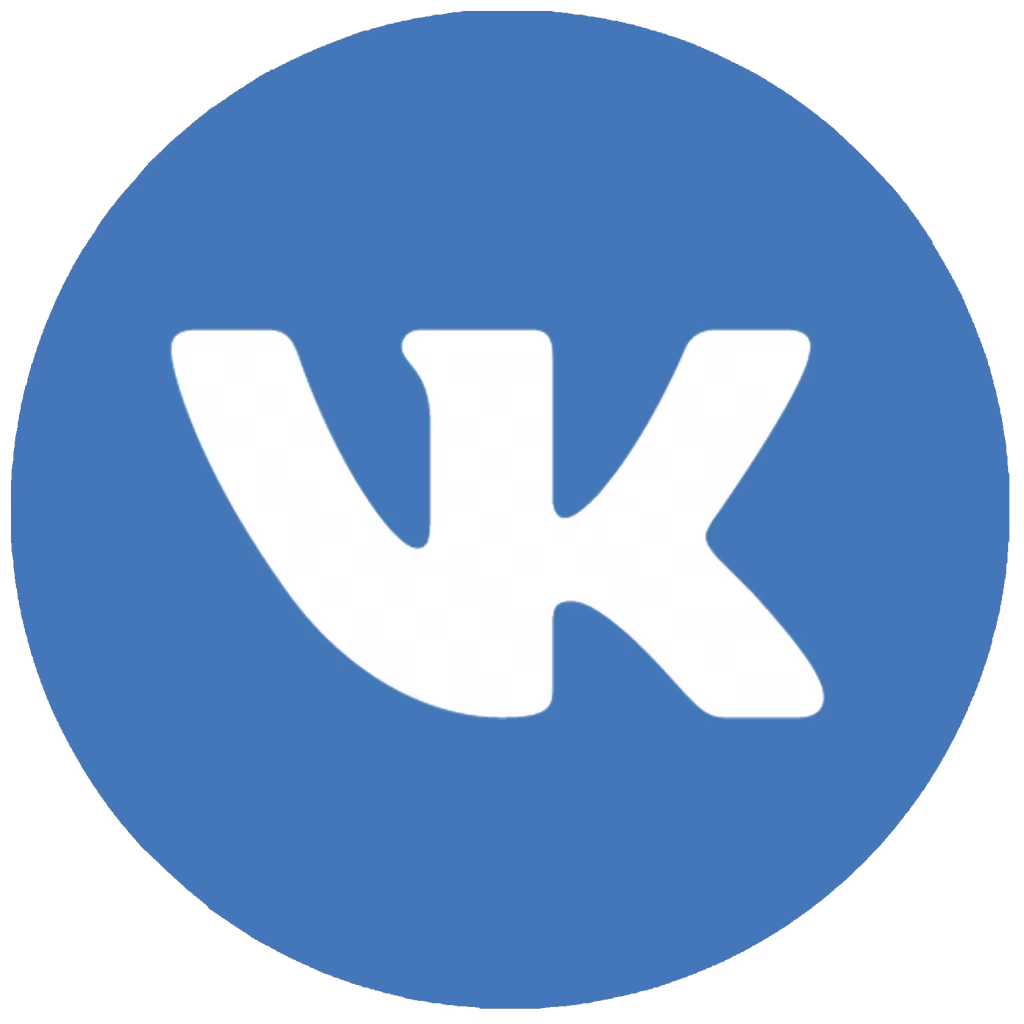 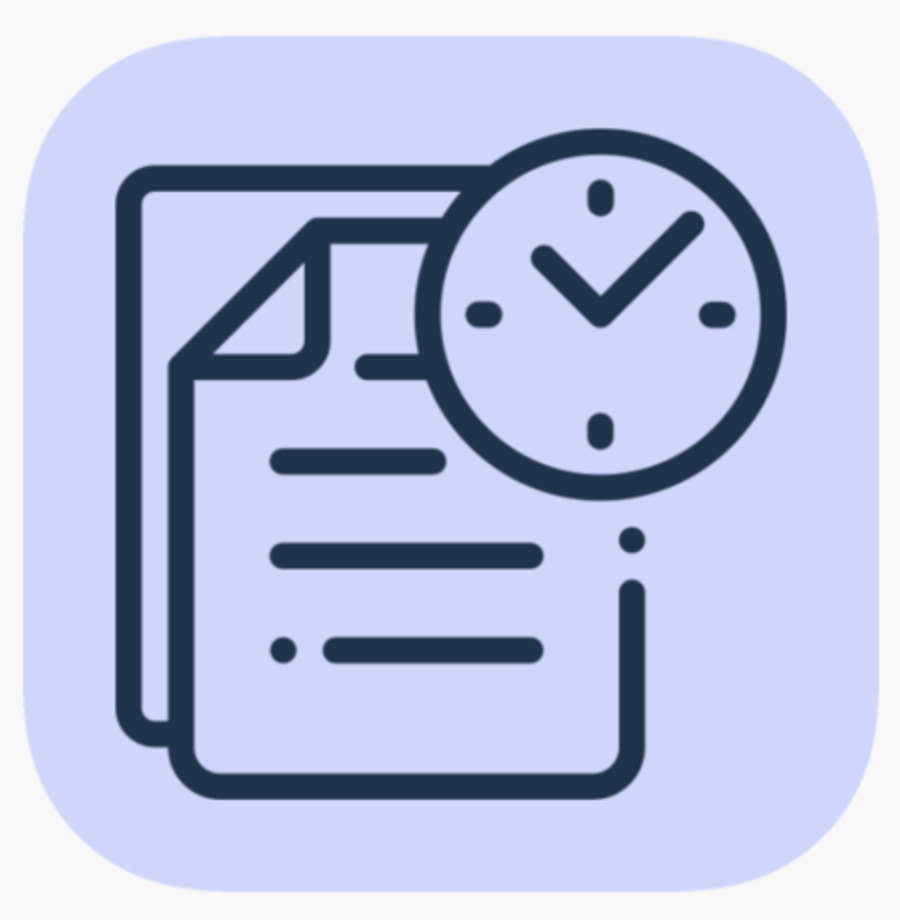 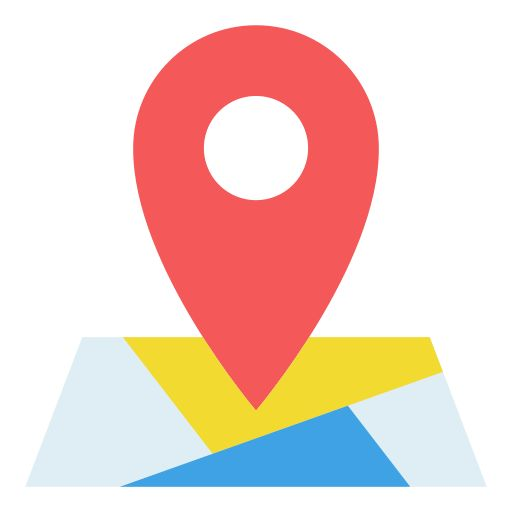 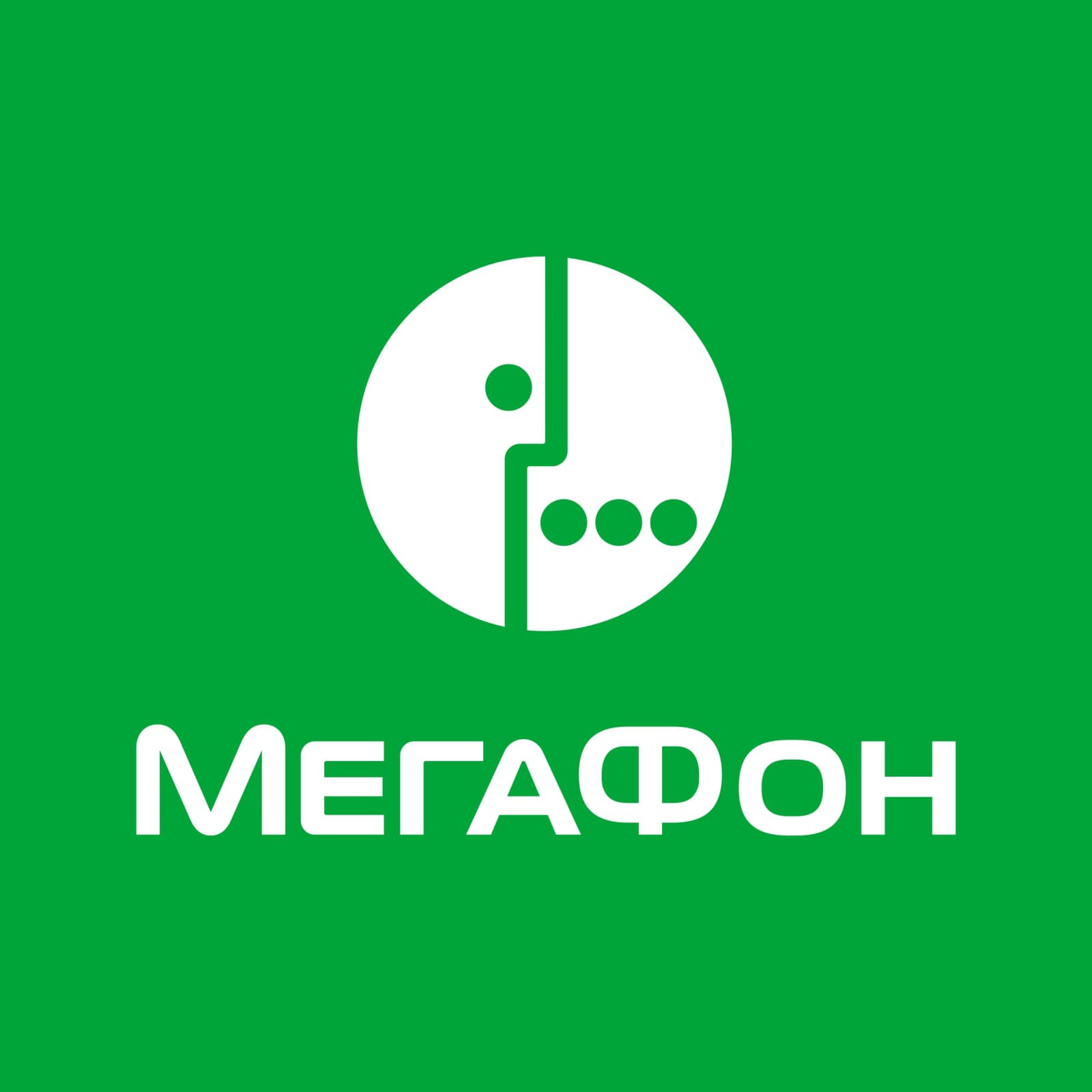 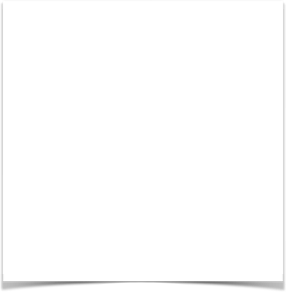 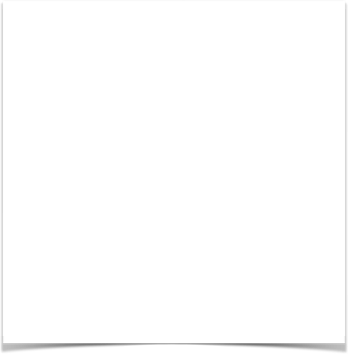 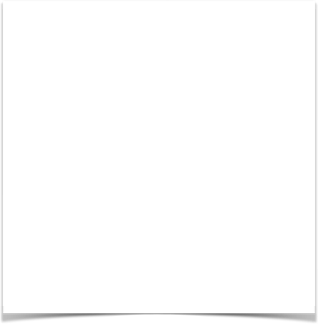 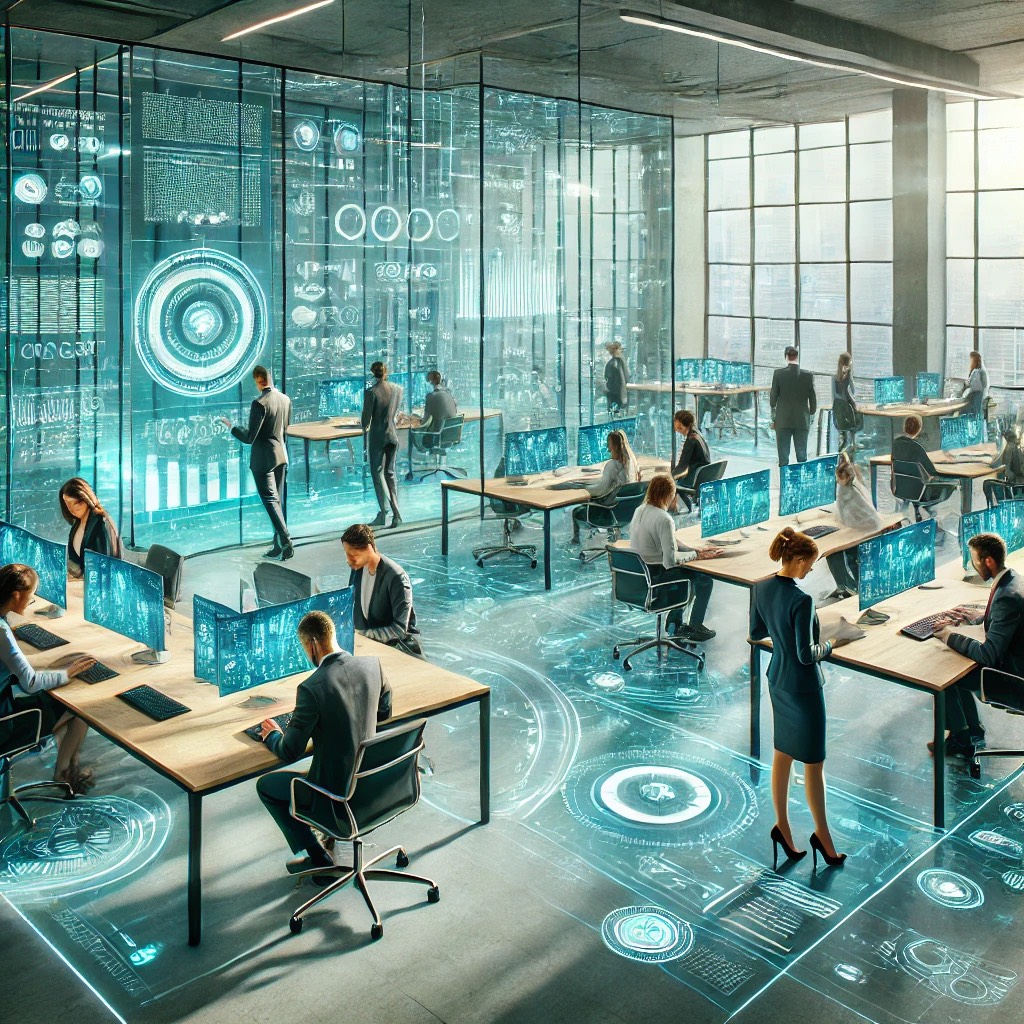 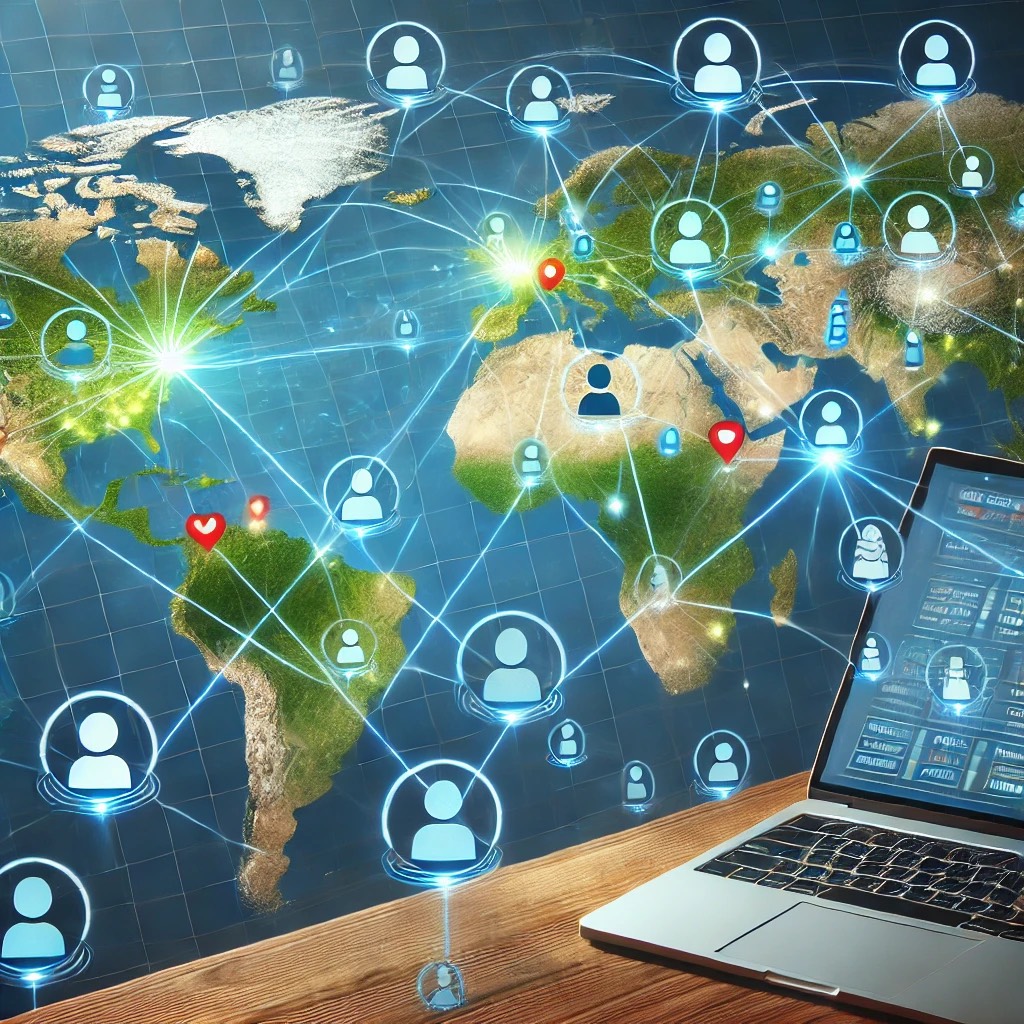 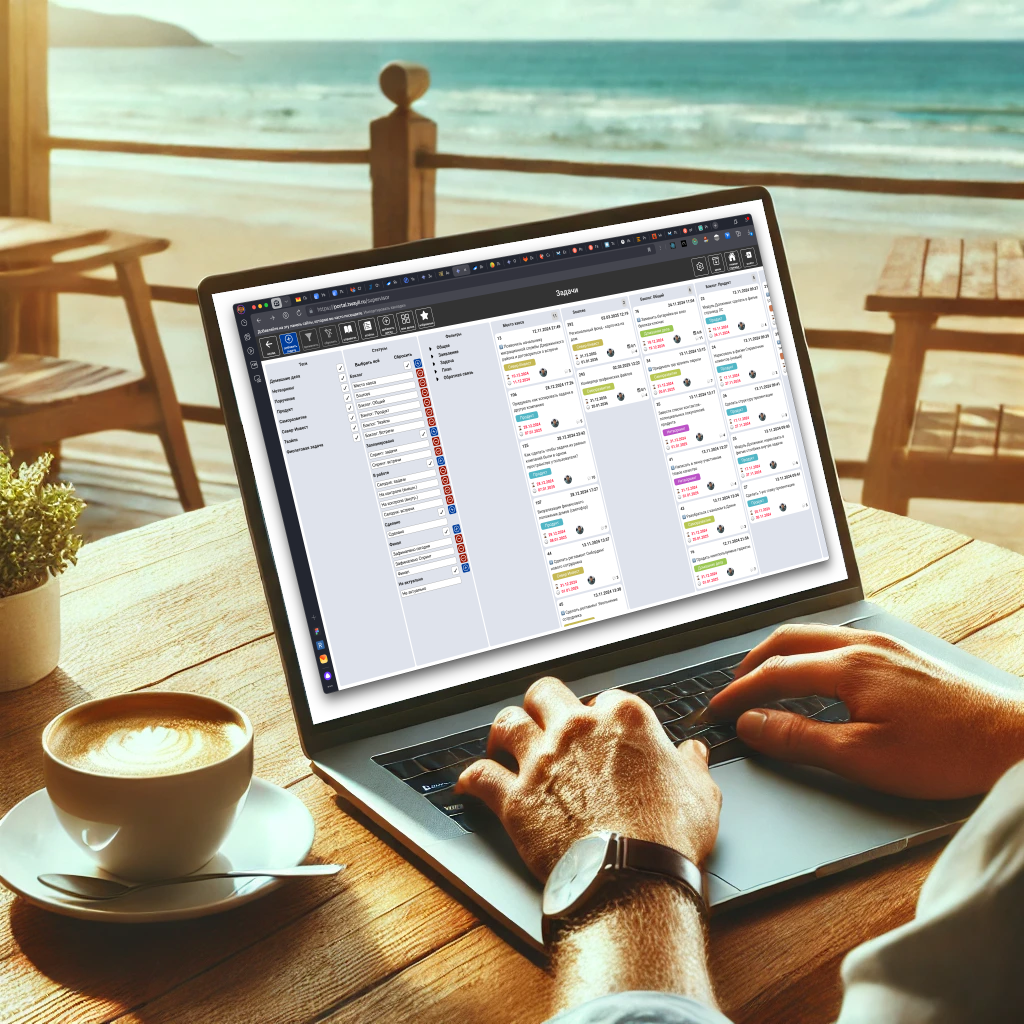 Гибкость и адаптивность.Прозрачность процессов.Контроль без микроменеджмента.Оперативное принятие решений.Удаленное управление. Самоорганизующиеся команды.
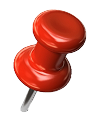 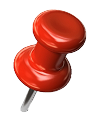 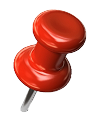 Ускорение адаптации новых сотрудниковОбучение вместо хантингаНайм больше не привязан к расположению офисаУдаленный отдел контроля качества
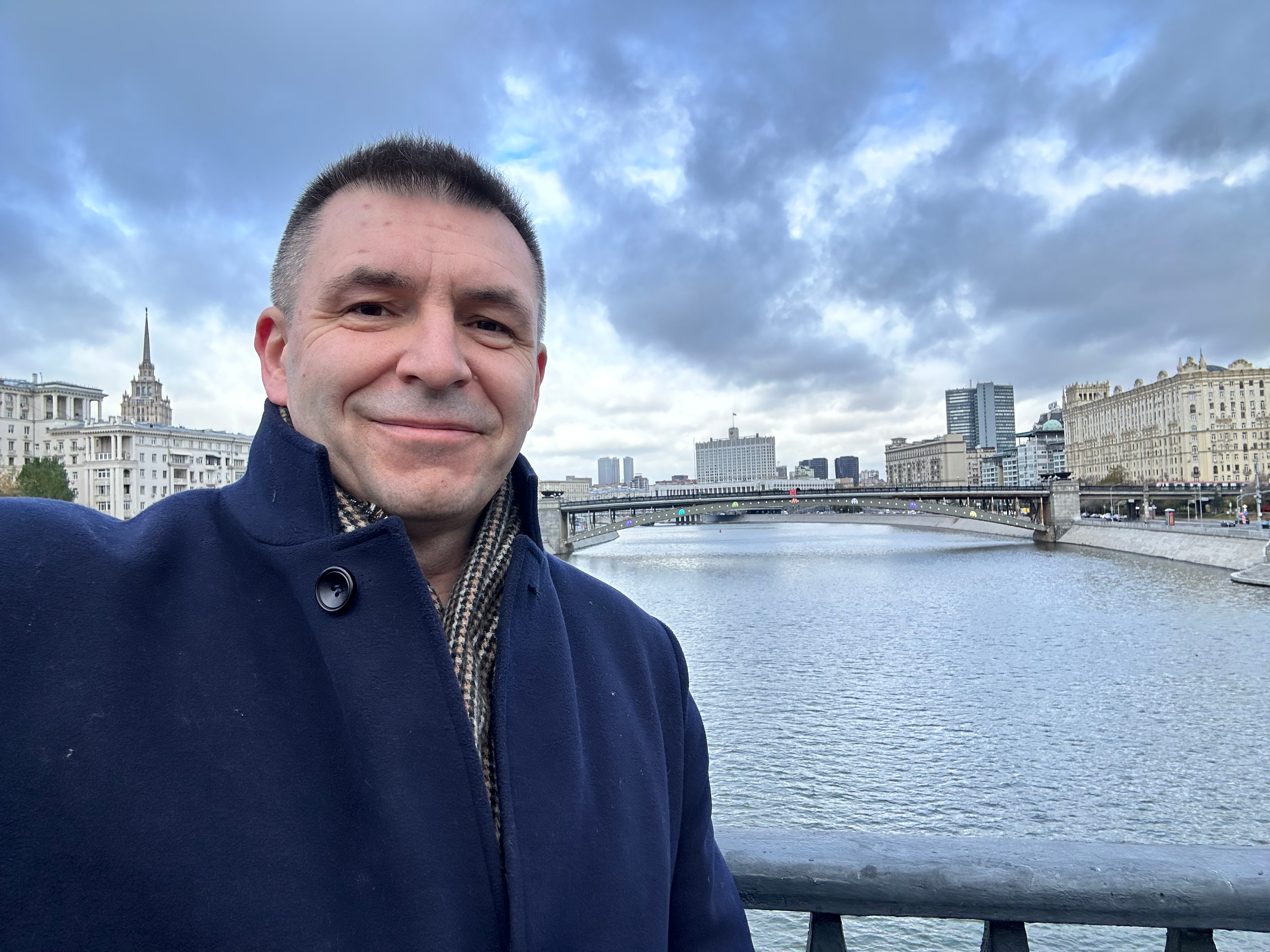 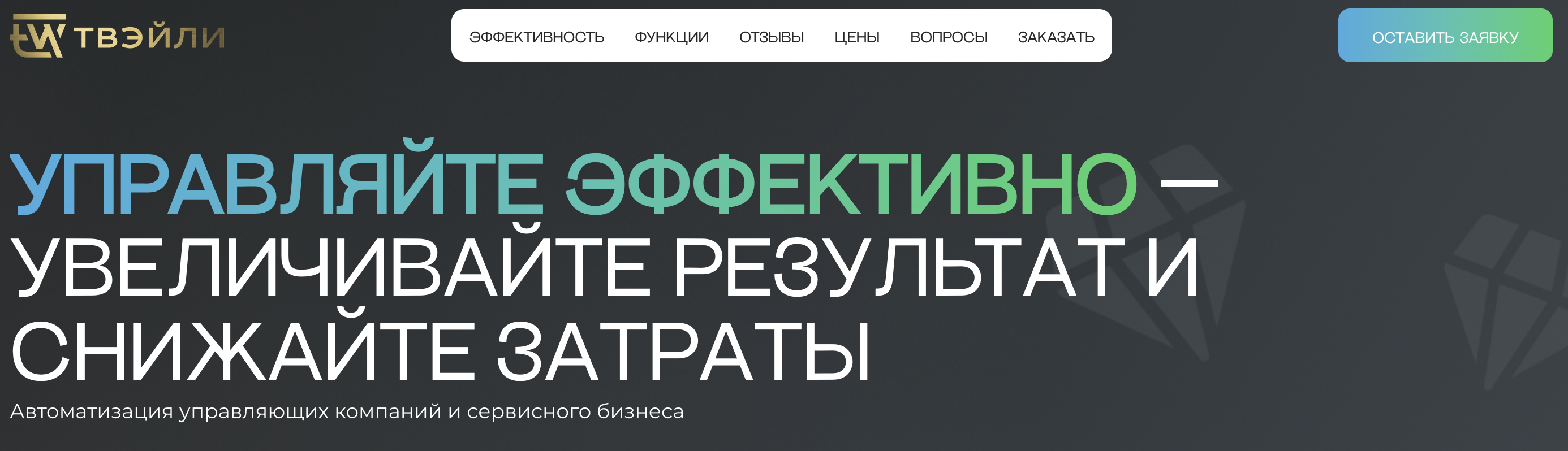 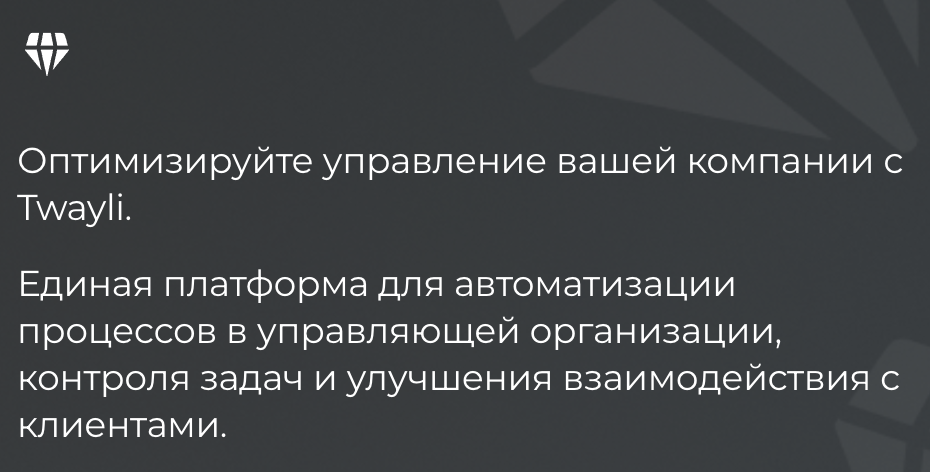 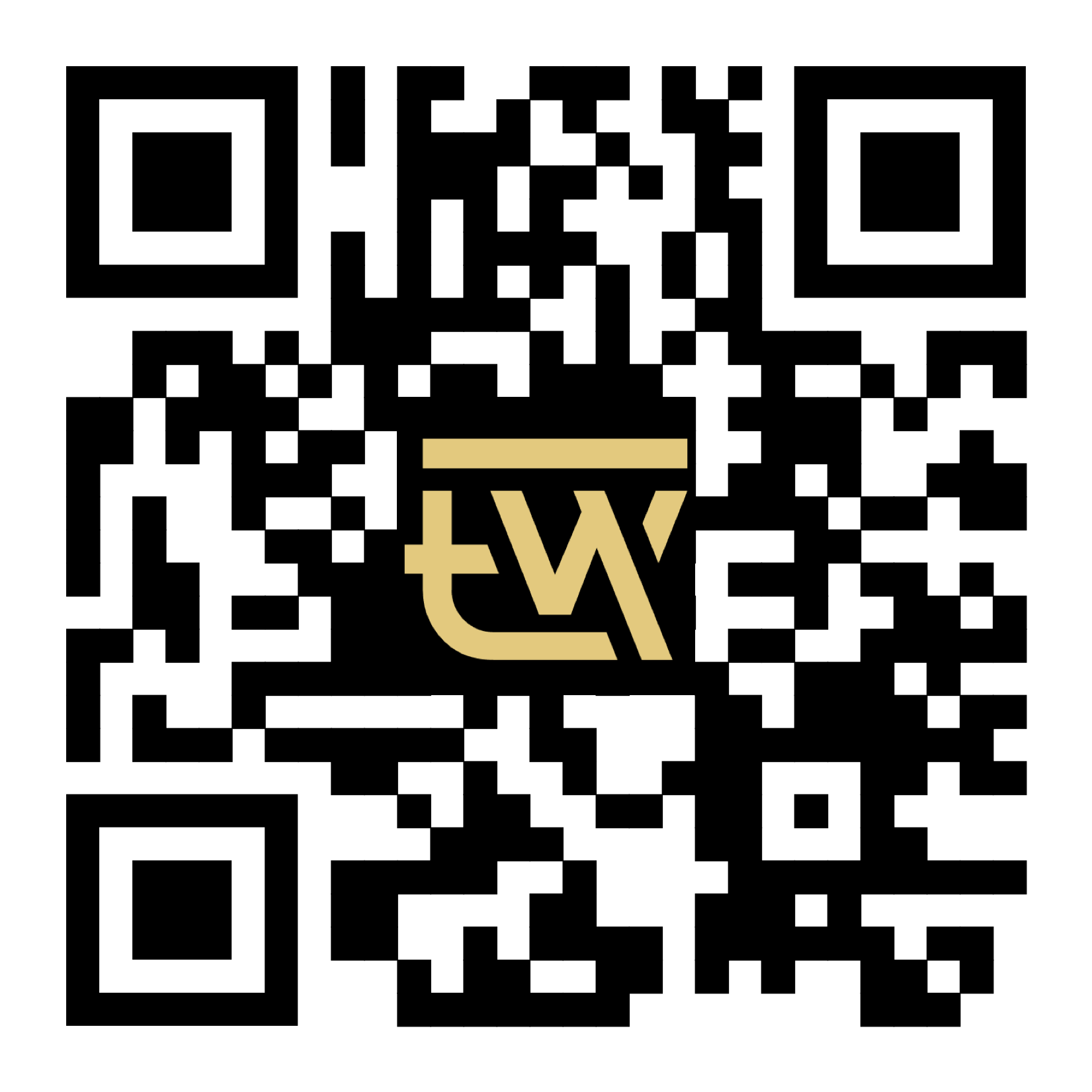 Васильев Николай
Телеграм — @si_vnv
Телефон — +7 (920) 114-87-70
https://twayli.ru
11 марта 2025 года